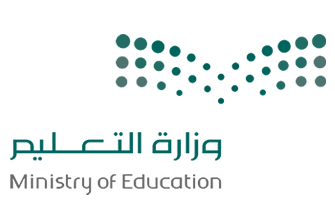 مادة 

المهارات الرقمية
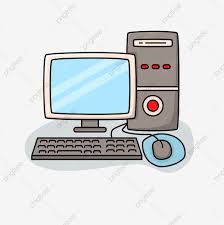 المعلمة 
نجود دحمـان
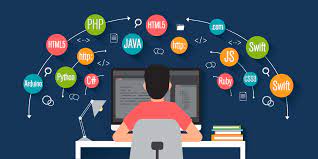 الوحدة الثالثة 

العمل مع البرمجة
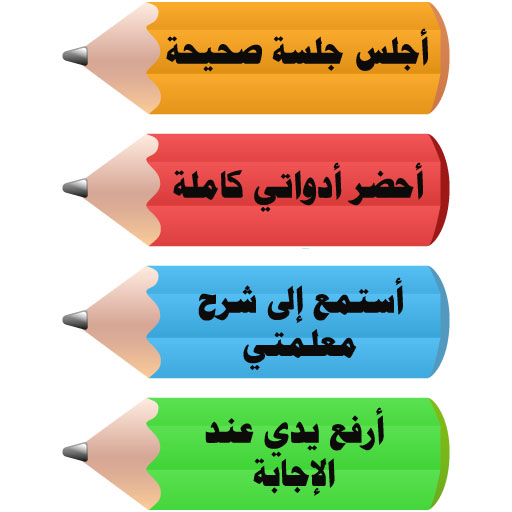 القوانين الصفية
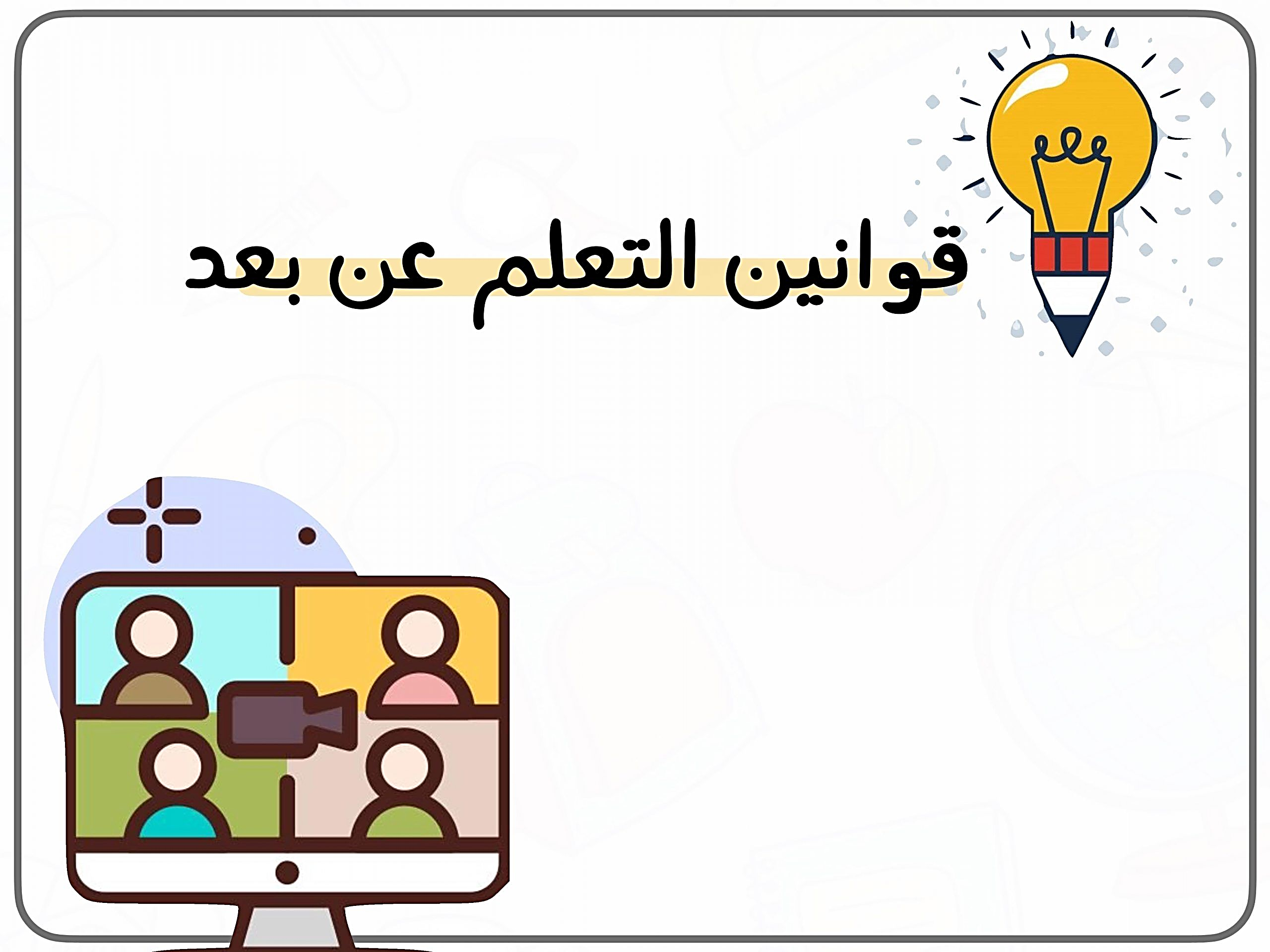 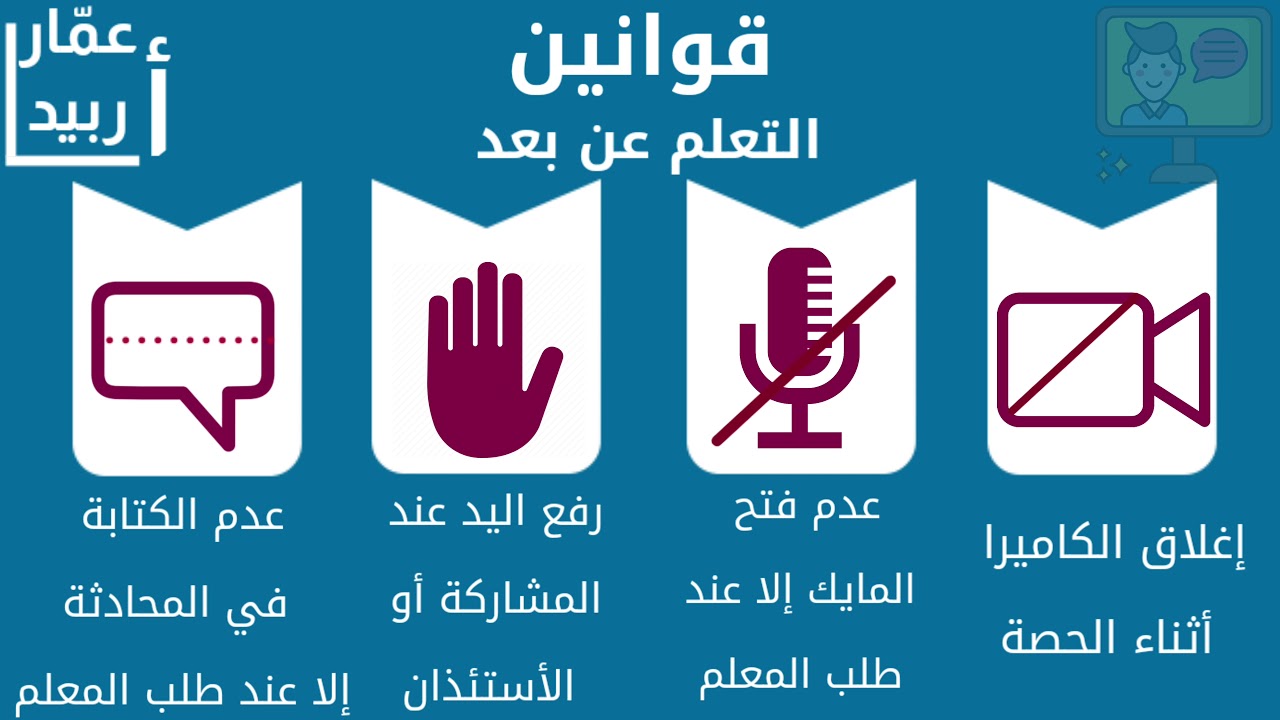 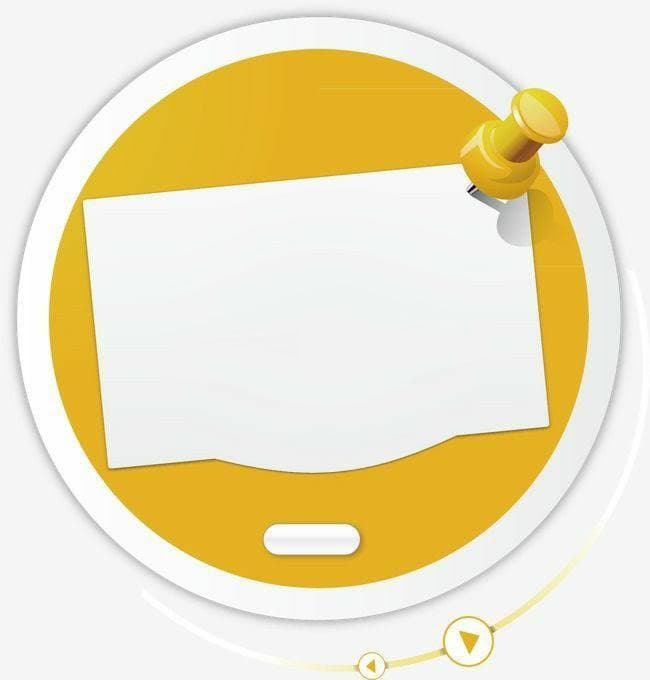 التهيئة والاستعداد
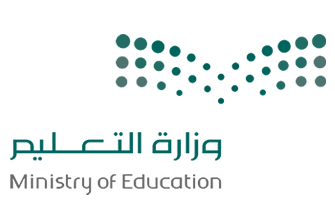 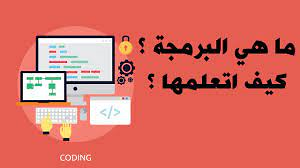 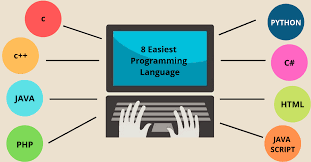 ما هي البرمجة؟
يُمكننا الإجابة عن هذا السؤال بالجواب البسيط التالي:
 "البرمجة هي عمليَّة تعليم الحاسوب إجراء مهمة ما".
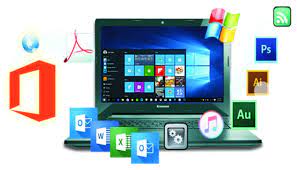 فما هو البرنامج الحاسوبي إذًا؟
 البرنامج الحاسوبي هو سلسلة من التعليمات يُنفذُها الحاسوب.
يُمكِن أن يكون الحاسوب في التعريف أعلاه
 أي جهاز قادِر على معالجة الأكواد، فقد يكون:  هاتفًا ذكيًّا أو صرّافًا أو خادِمًا على سبيل المثال لا الحصر.
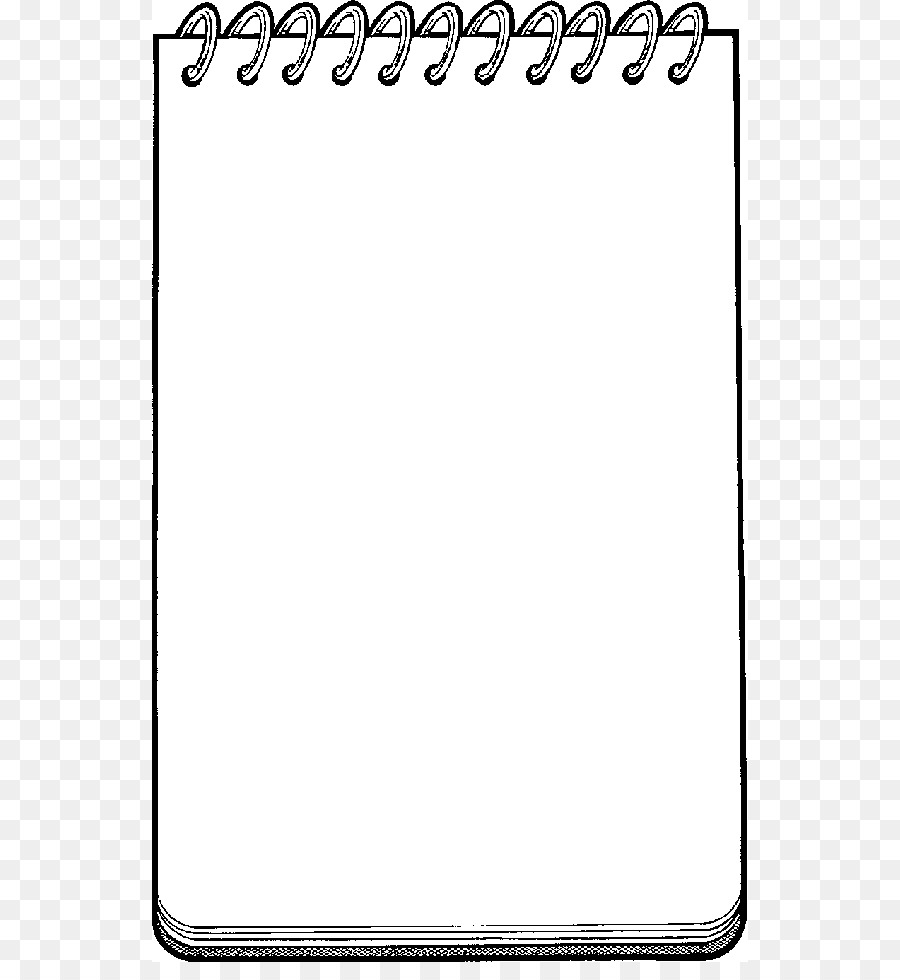 مثال عن البرمجة

أولًا:  هناك نمط لكل شيء في حياتنا اليوميَّة. يعمل الكون بطريقةٍ يُمكِن التنبؤ بها لحدٍّ ما، فمثلًا: 
     تعاقب الليل والنهار، الفصول، شروق الشمس وغروبها ..
 
يَعيش الناس بشكِل روتيني، كالاستيقاظ صباحًا ثُم التوجُّه إلى المدرسة أو العمل. نتلقى تعليمات من أشخاصٍ آخرين كمشرفينا في العمل. 
يُمكن شَرح كيفيَّة طَهوِنا لوصفة معينة بسلسلة محدودة من الخطوات.
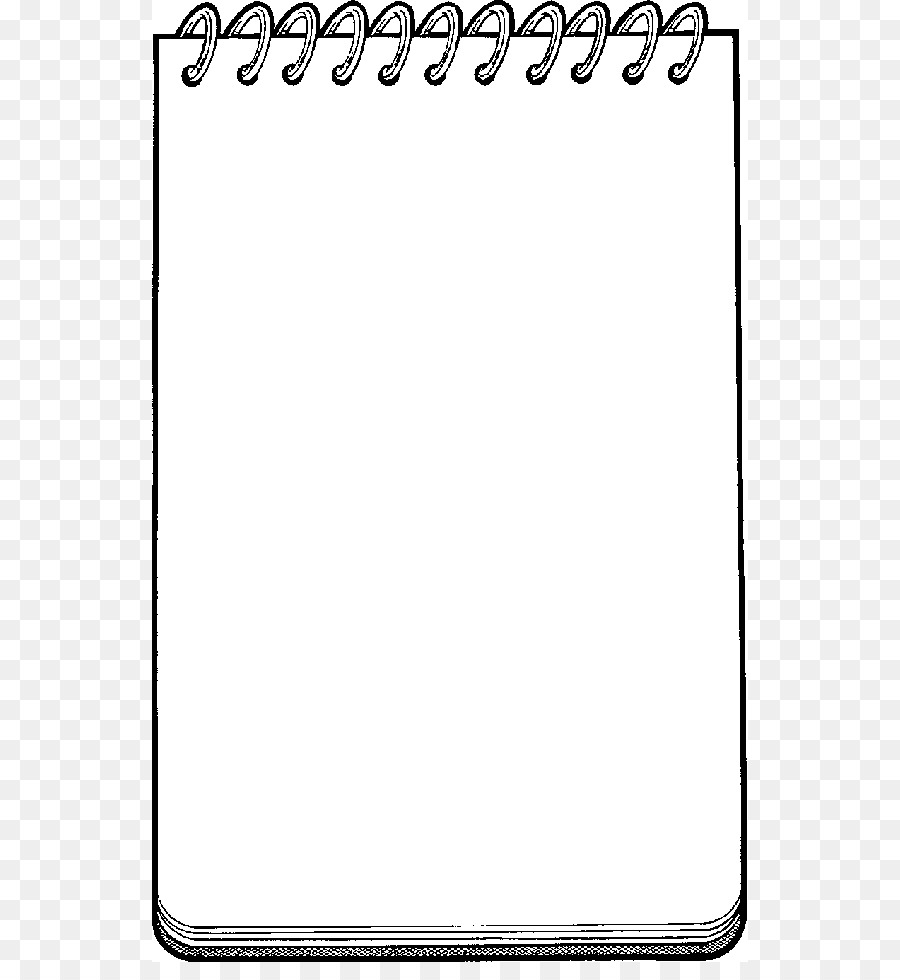 ثانيًا، في كُل مرَّة نستخدم أجهزتنا الذكيَّة تعمل العديد من الأكواد في الخلفيَّة. قد يبدو تَحريك مُؤشِّر الفأرة من موضعٍ لآخر شيئًا بسيطًا، إلّا أنَّه حقيقةً
 
يُنتِج تشغيل العديد من الأكواد. شيء بسيط ككتابة بعض الأحرف في موقع مُستندات جوجل يؤدي إلى تنفيذ عشرات الأكواد في الخلفيَّة. كُل شيء مكوَّن من الأكواد في كُل مكان.
سنتعلم في هذه الوحدة  الأساسيات
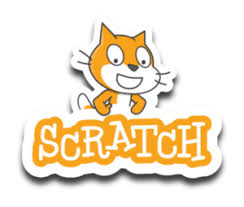 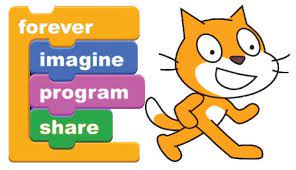 استخدام اللبنات البرمجية
اساسيات سكراتش
اليوم :         التاريخ :    /   / 144  ه    الحصة :          الشعبة :
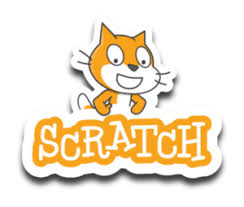 الدرس الأول
اساسيات سكراتش
الأهـــداف
سنتعلم في هذه الوحدة :
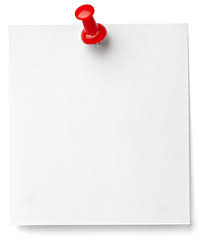 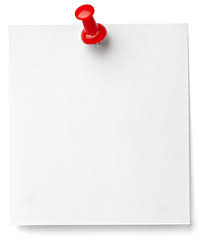 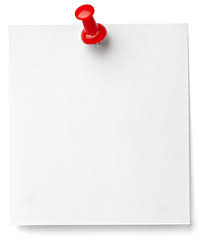 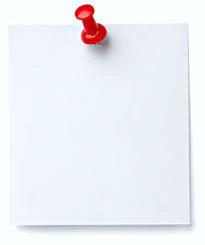 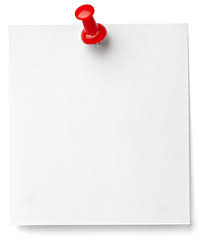 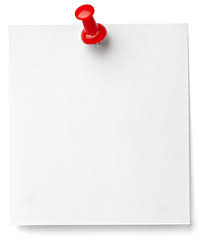 التعرف على المنصة في سكراتش وكيفية تغيير خلفيتها .
التعرف على أساسيات بيئة سكراتش ولبناتها البرمجية
وصف الخوارزمية الحاصة بحل المشكلة الرئيسية .
التعرف على مفهوم الكائن في سكراتش
تحليل المشكلة إلى مشاكل فرعية والوصول إلى حل كل مشكلة فرعية .
كتابة سيناريو تشغيل مقطع صوتي .
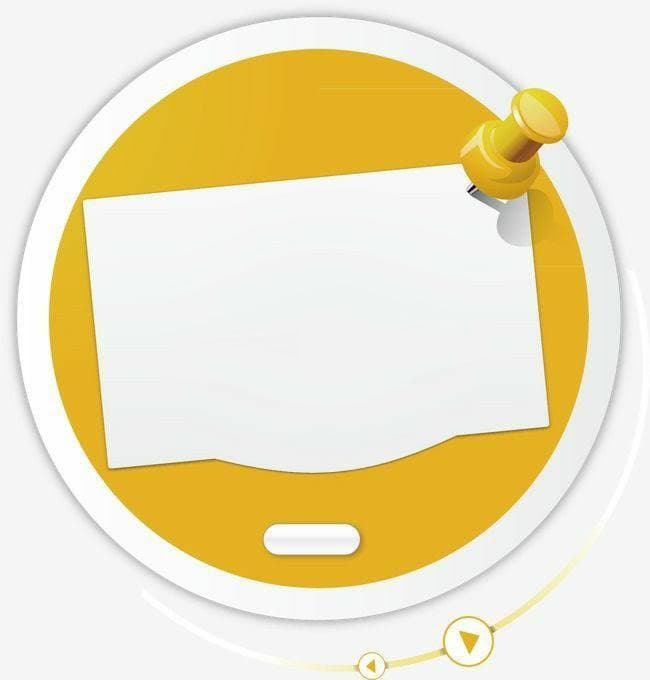 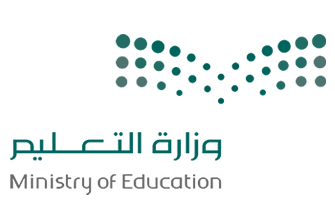 الخوارزمية
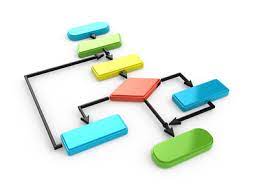 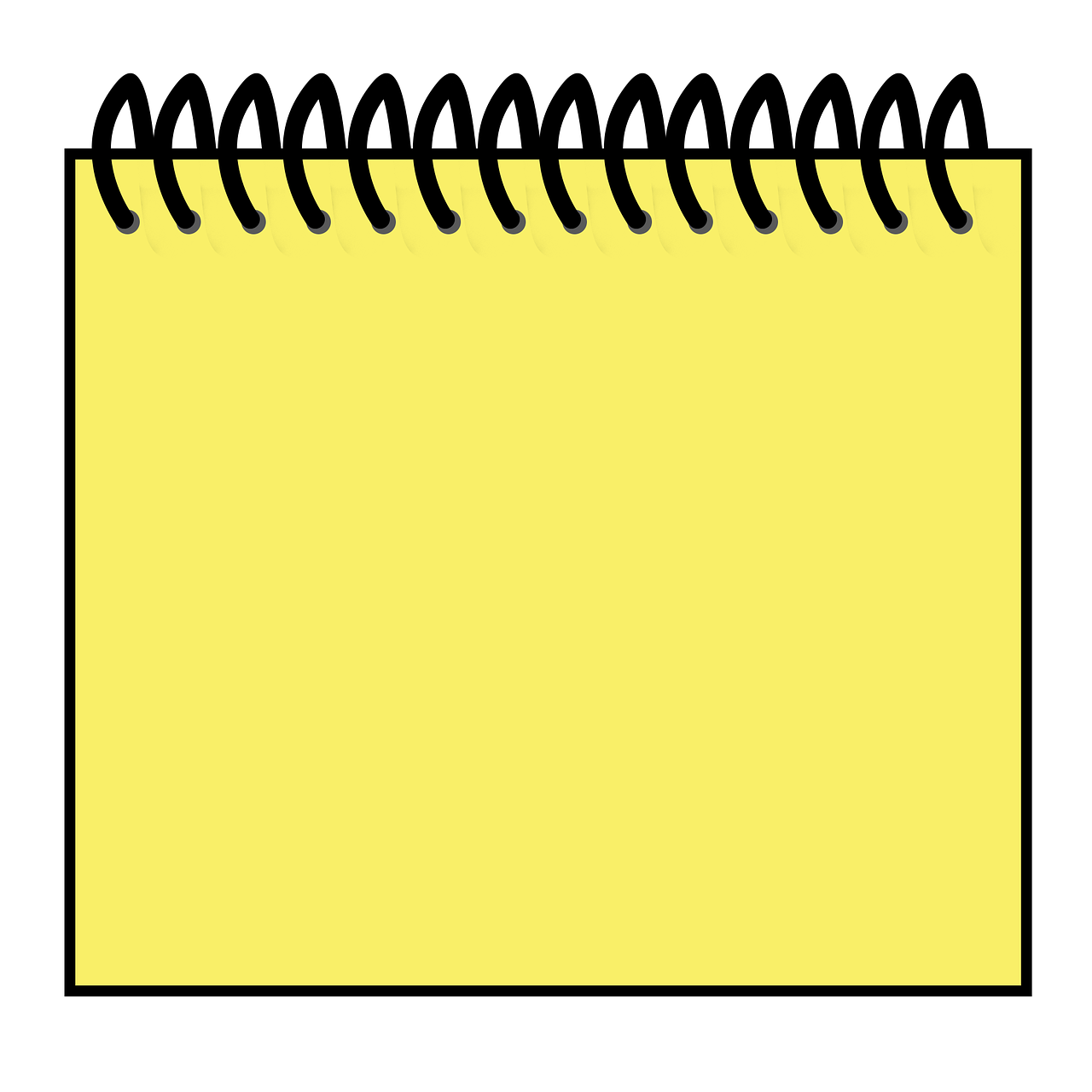 الخوارزمية هي مجموعة التعليمات المفصلة خطوة بخطوة .و الخاصة بحل مشكلة أو بإكمـال مهمة معينة .
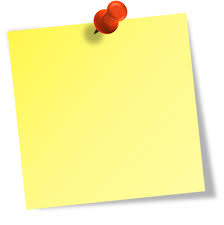 يُعد ترتيب الخطوات أمراً مهماً للغاية للوصول إلى النتيجة الصحيحة عند تطبيق الخوارزمية كما يجب تنفيذ هذه الخطوات بترتيبها الصحيح أيضاً.
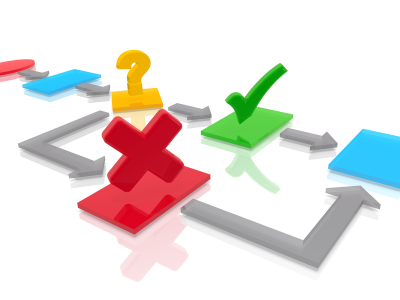 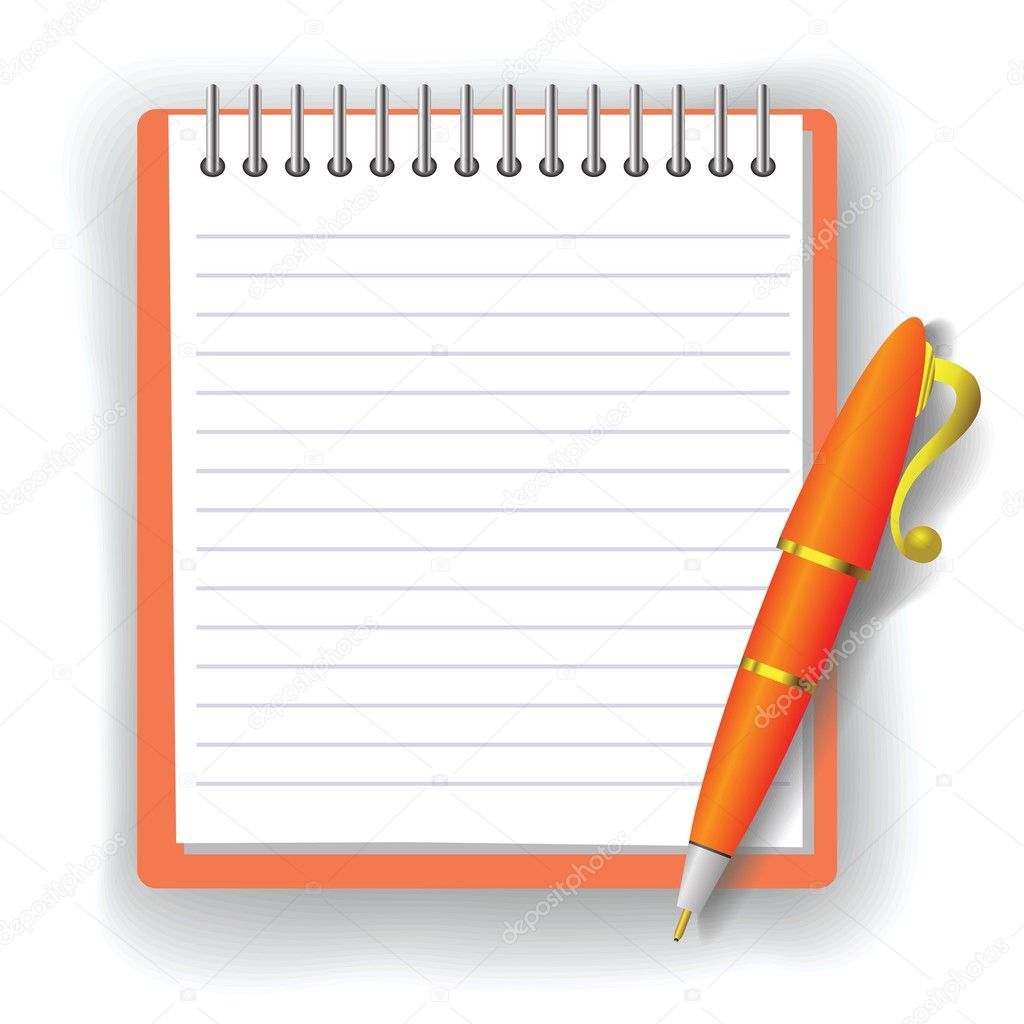 البرمجة 
هي عملية تحويل الخوارزمية إلى لغة يستطيع الحاسب فهمها .
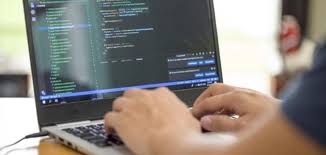 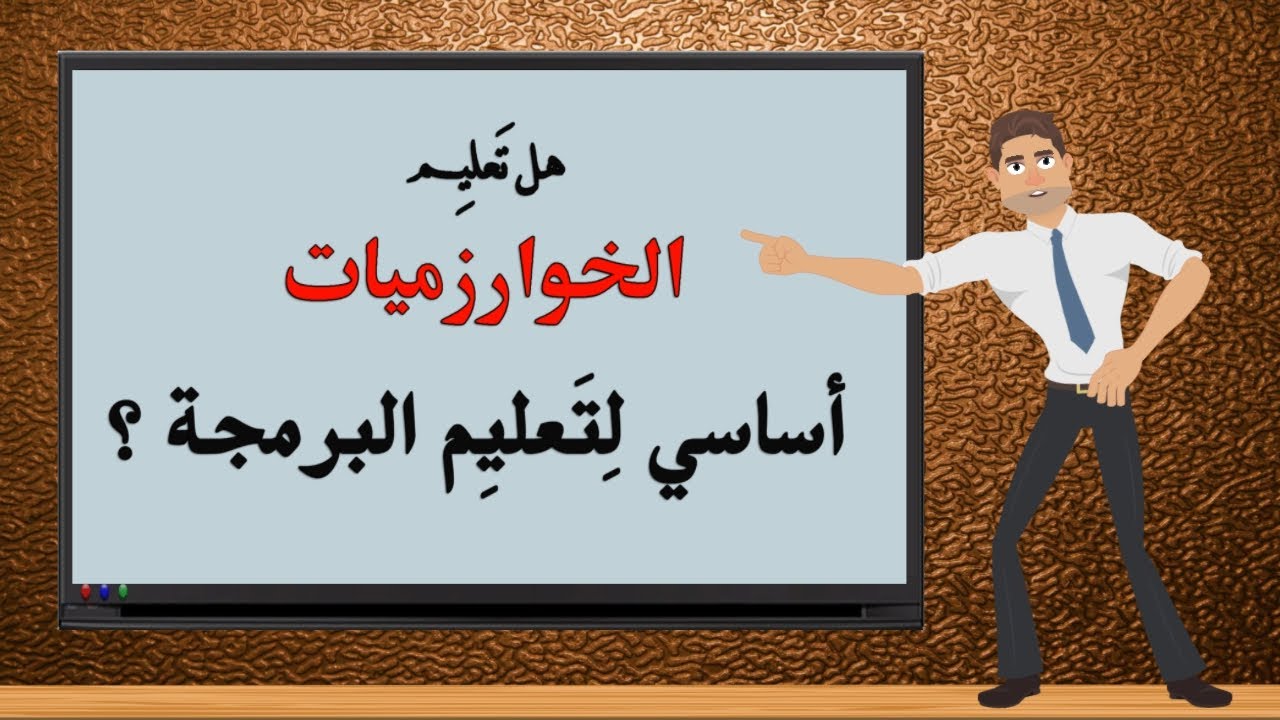 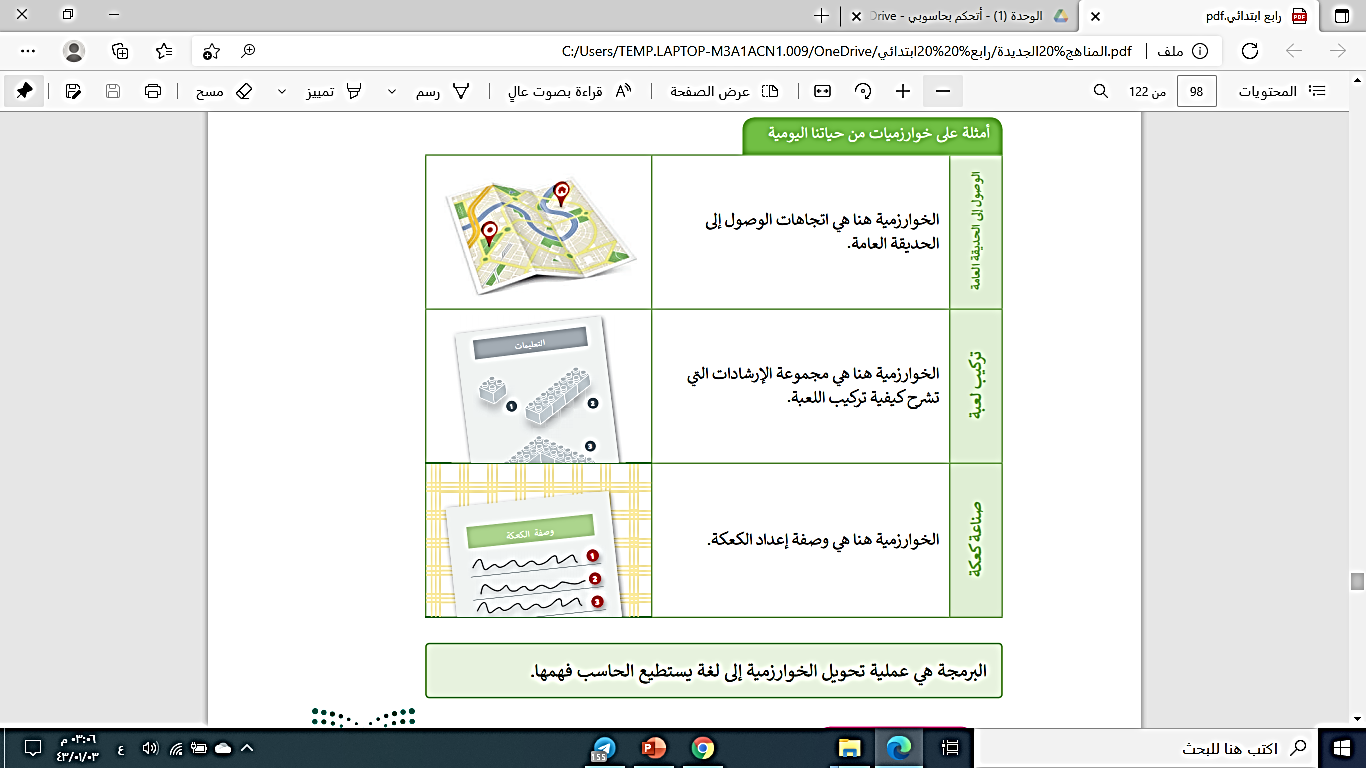 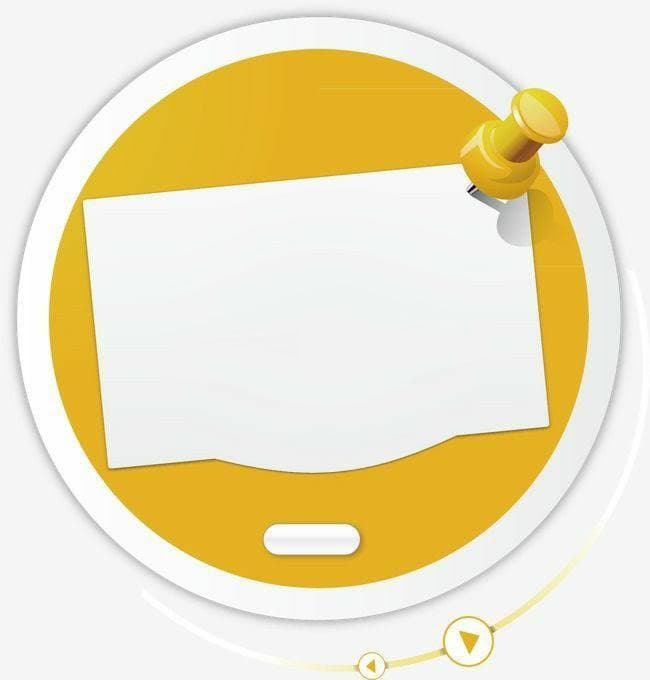 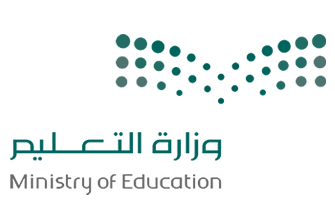 مثال من حياتنا اليومية
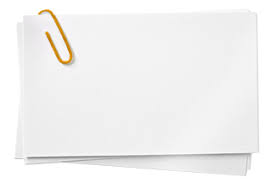 صنع شطيرة خبر محمص بالجبن
كيف يمكننا تحليل هذه المشكلة إلى خطوات بسيطة ؟
إذا أردت حل مشكلة معينة  يجب عليك تقسيم المهمة إلى مجموعة من الخطوات اليسيرة  
حيث يمكنك حينها الوصول لحل المشكلة الرئيسية من خلال حل كل خطوة .
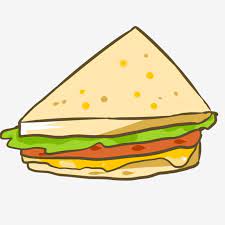 خطوات صنع الشطيرة هي باختصار وصفة تحضيرها ، لذلك فإن الخوارزمية المستخدمة لحل هذه المشكلة هي هذه الوصفة .
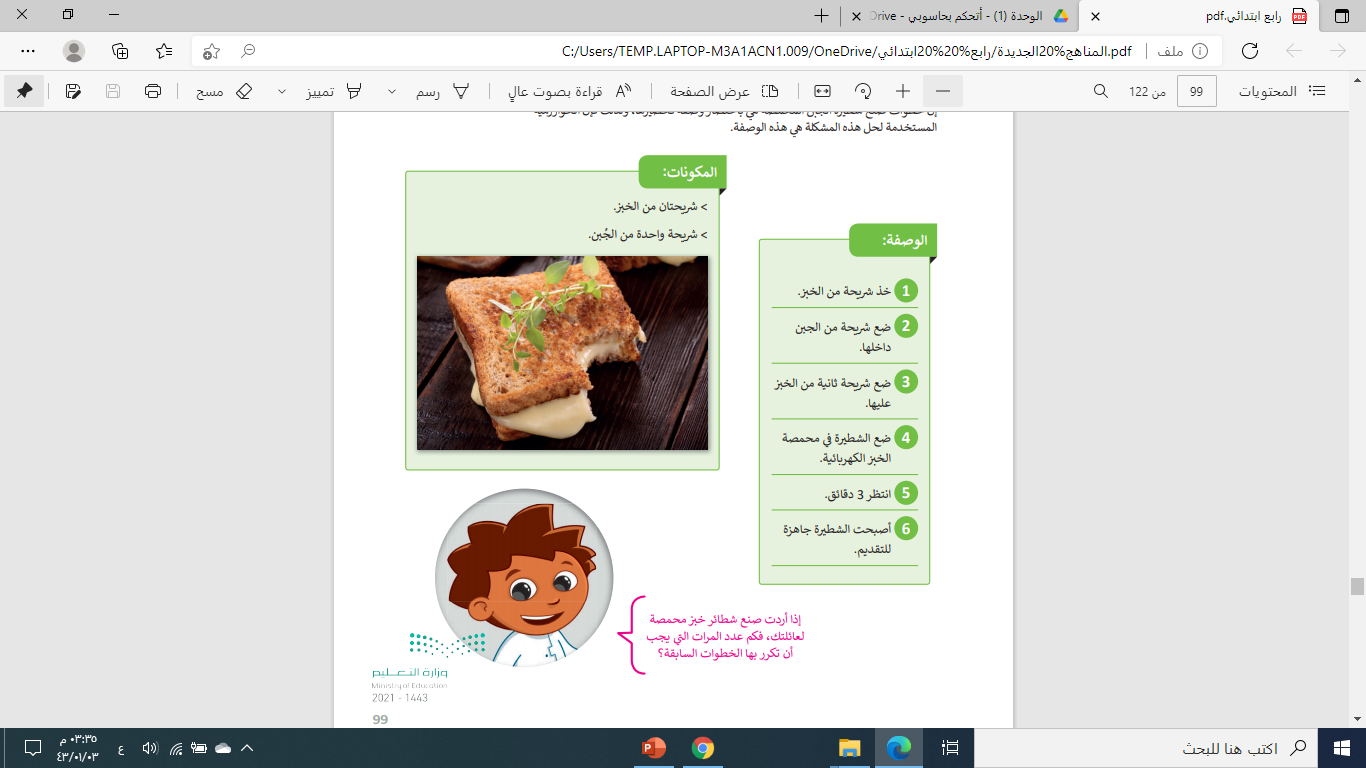 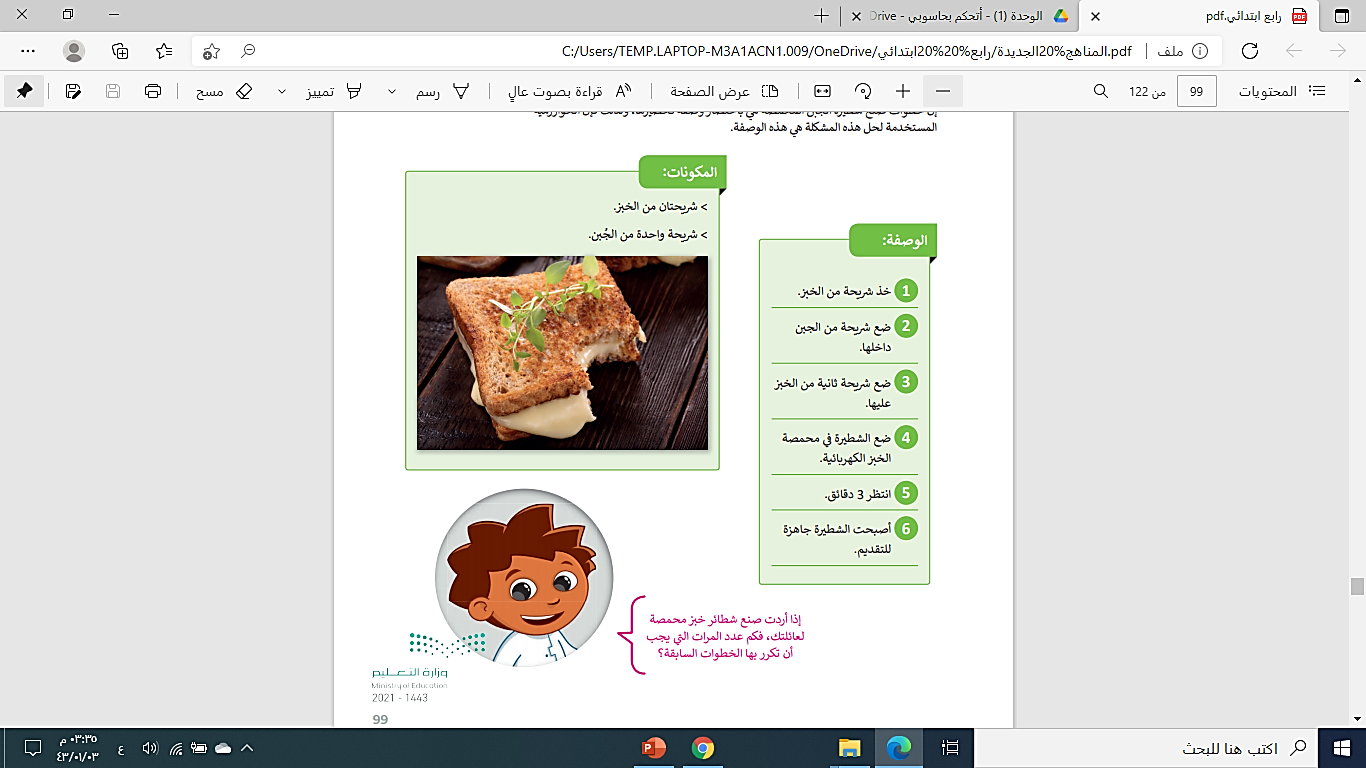 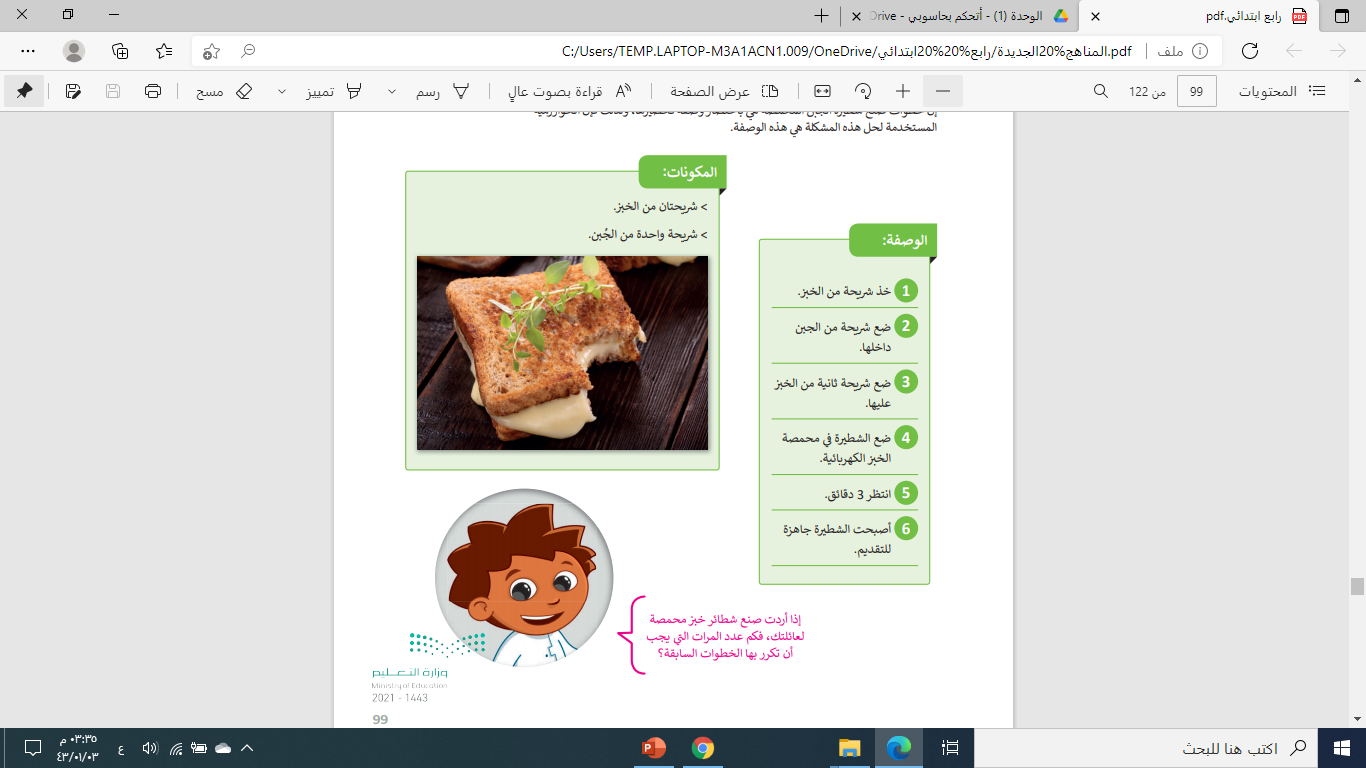 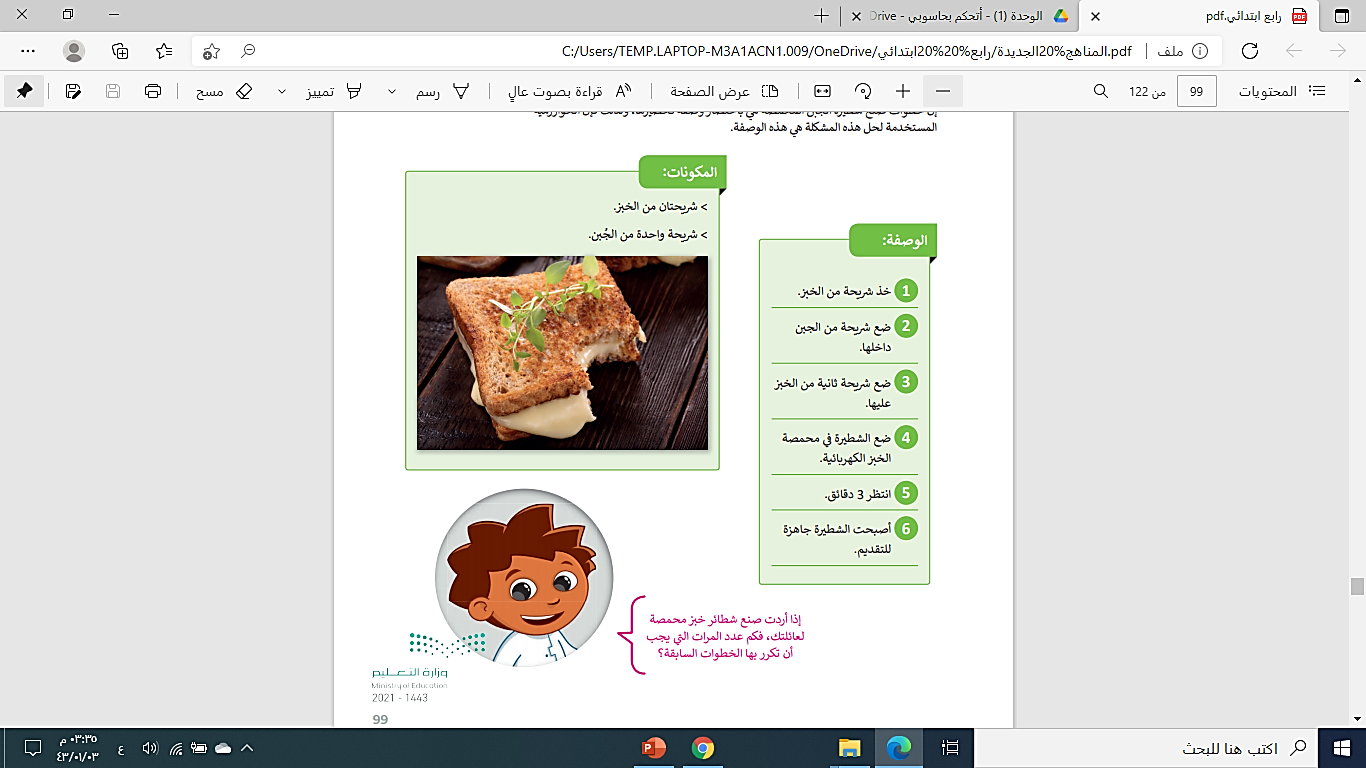 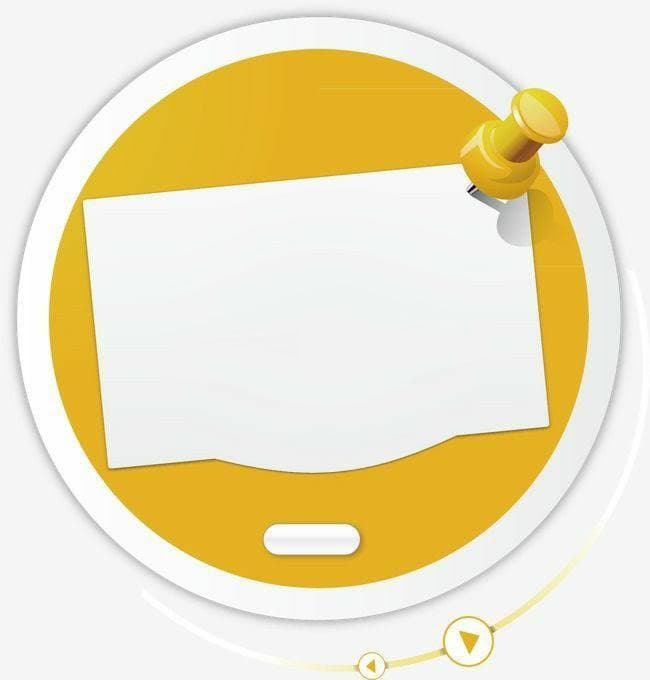 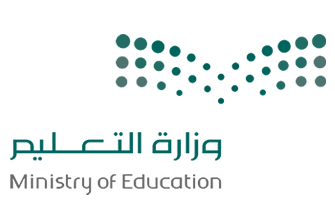 سكراتش
Scratch
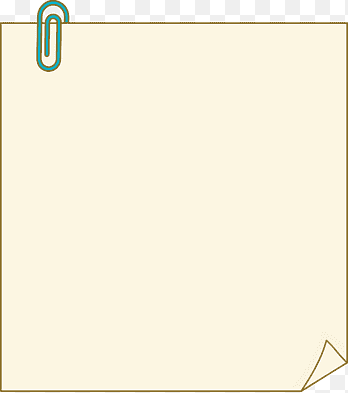 سكراتش SCRATCH    
عبارة عن بيئة برمجة سهلة و بسيطة ، موجهة أساسا للمبتدئين و الأطفال، و تهدف إلى تنمية الإبداع و الابتكار لدى الأطفال و الكبار من غير ذوي الاختصاص. تسمح سكراتش لمستخدميها بإنشاء ألعابهم وقصصهم التفاعلية من خلال لغة برمجة بسيطة، مجانية و مفتوحة المصدر، تستخدم الكائنات الرسومية بدل الأكواد المعقدة التي تستعمل عادة في لغات البرمجة الأخرى، و هذه اللغة هي أشبه باللعبة منها الى لغة برمجة.
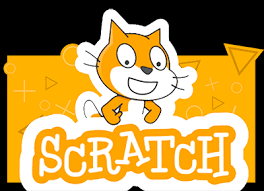 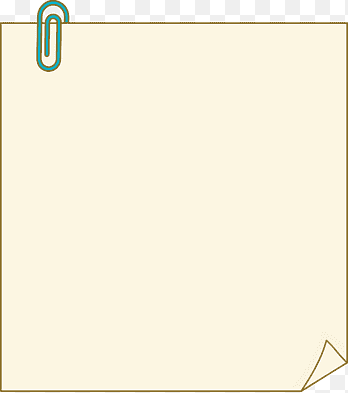 سكراتش SCRATCH    
لغة البرمجة المصممة بصورة تجعل من البرمجة سهلة للغاية وممتعة للمبتدئين .
واجهة سكراتش يمكنك انشاء برنامجك الخاص .
تسمى الأوامر في سكراتش لبنات برمجية ، وهي اشكال متصل بعضها ببعض كقطعة أحجية .
      يمكنك العثور عليها في لوحة اللبنات البرمجية .
كل ما عليك فعله هو سحب اللبنات البرمجية إلى منطقة البرمجة وربط بعضها ببعض .
تتوافر لغة سكراتش بنسخة عبر الانترنت وبنسخة أخرى دون اتصال بالأنترنت .
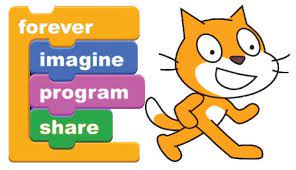 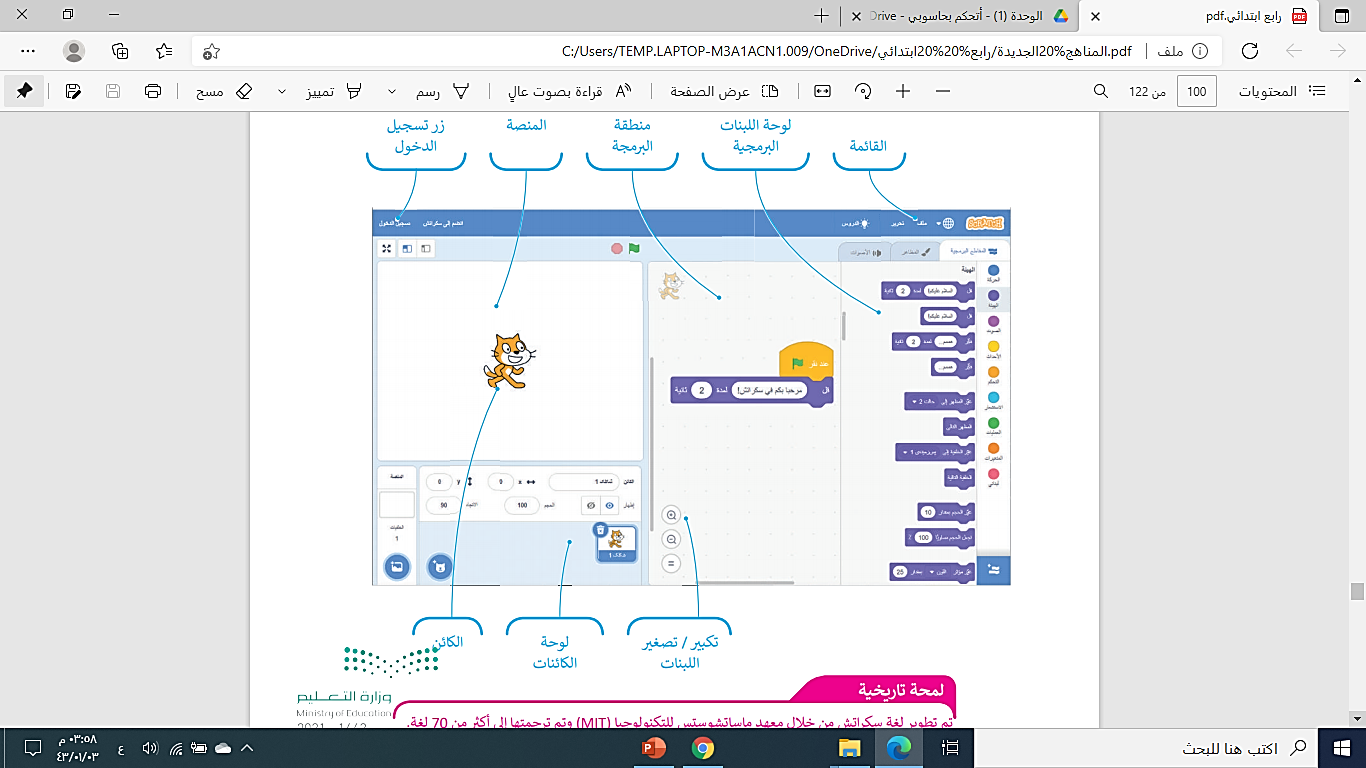 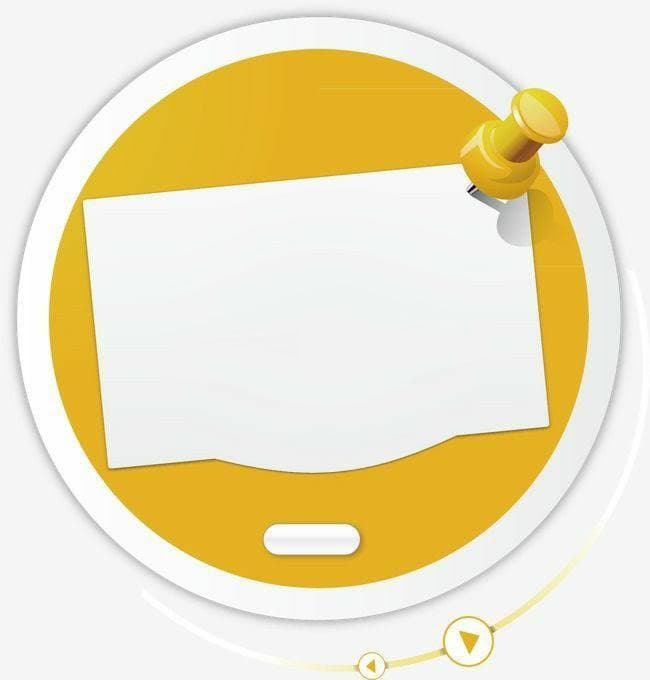 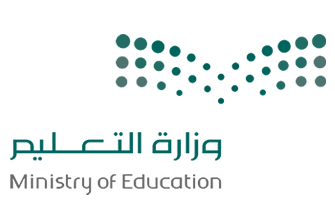 العمل عبر الإصدار المتوفر على الانترنت
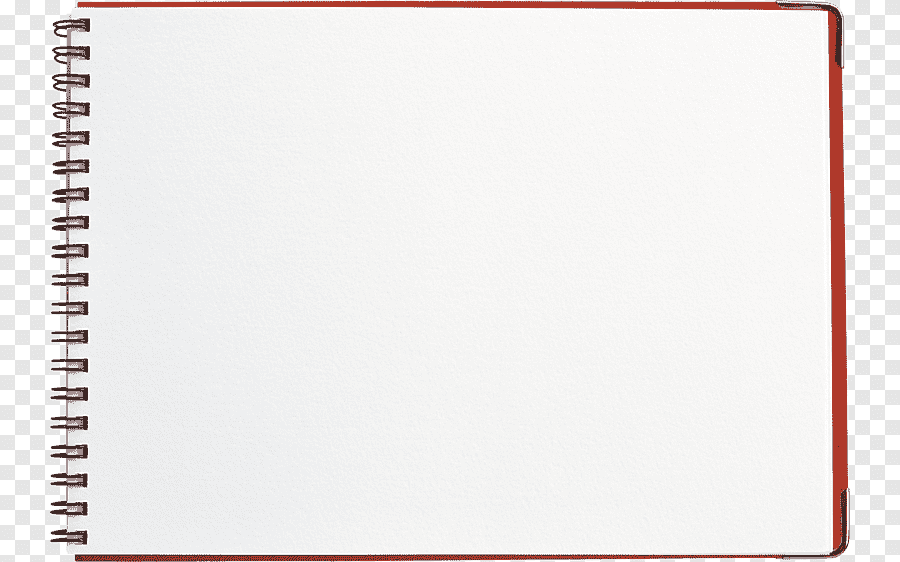 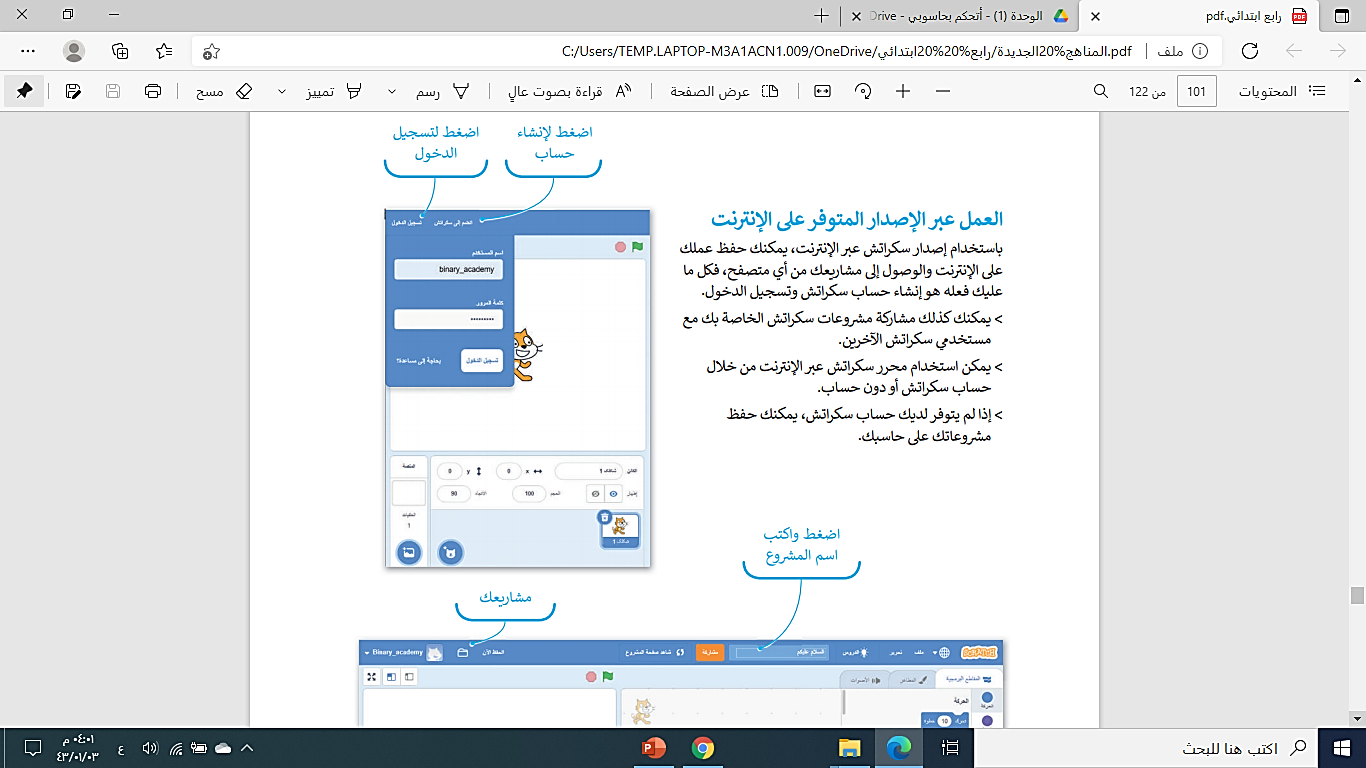 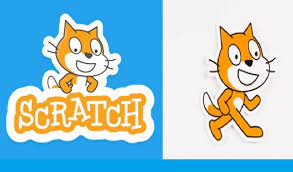 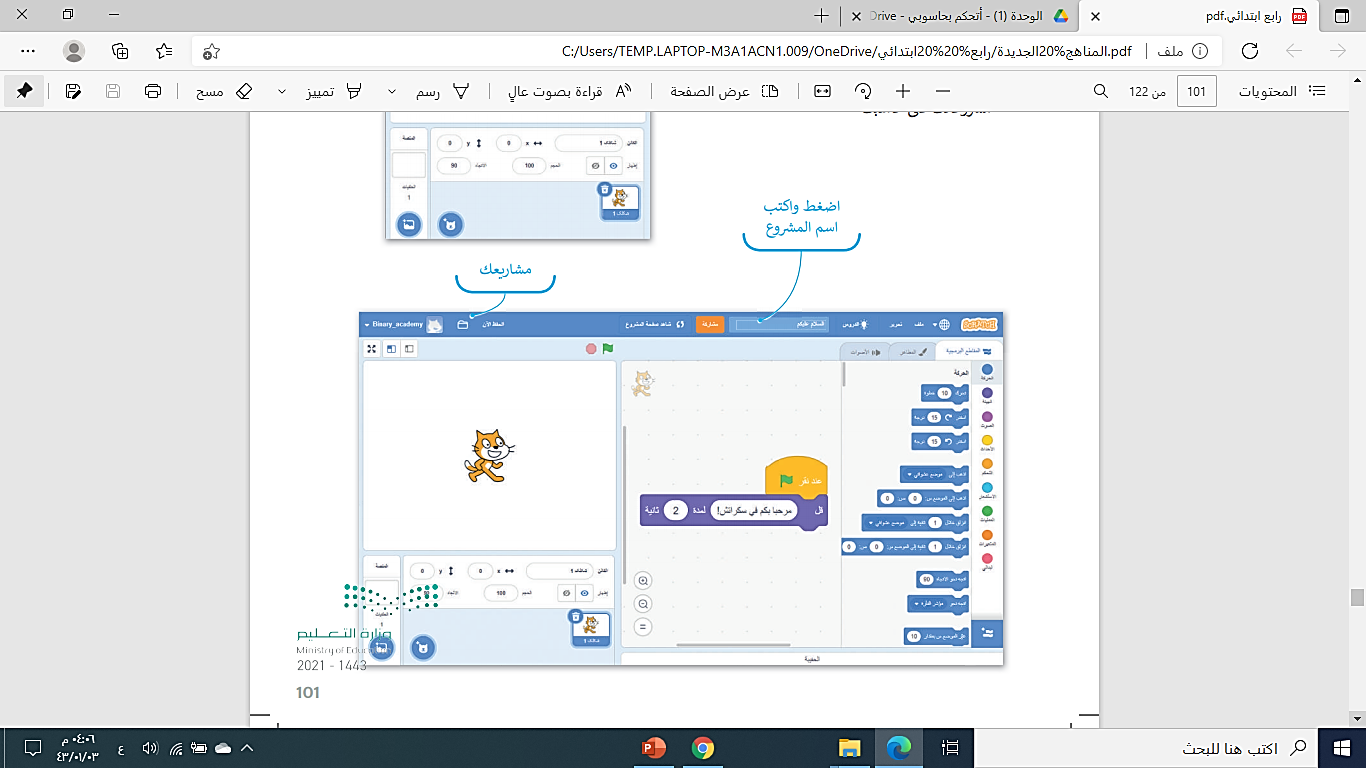 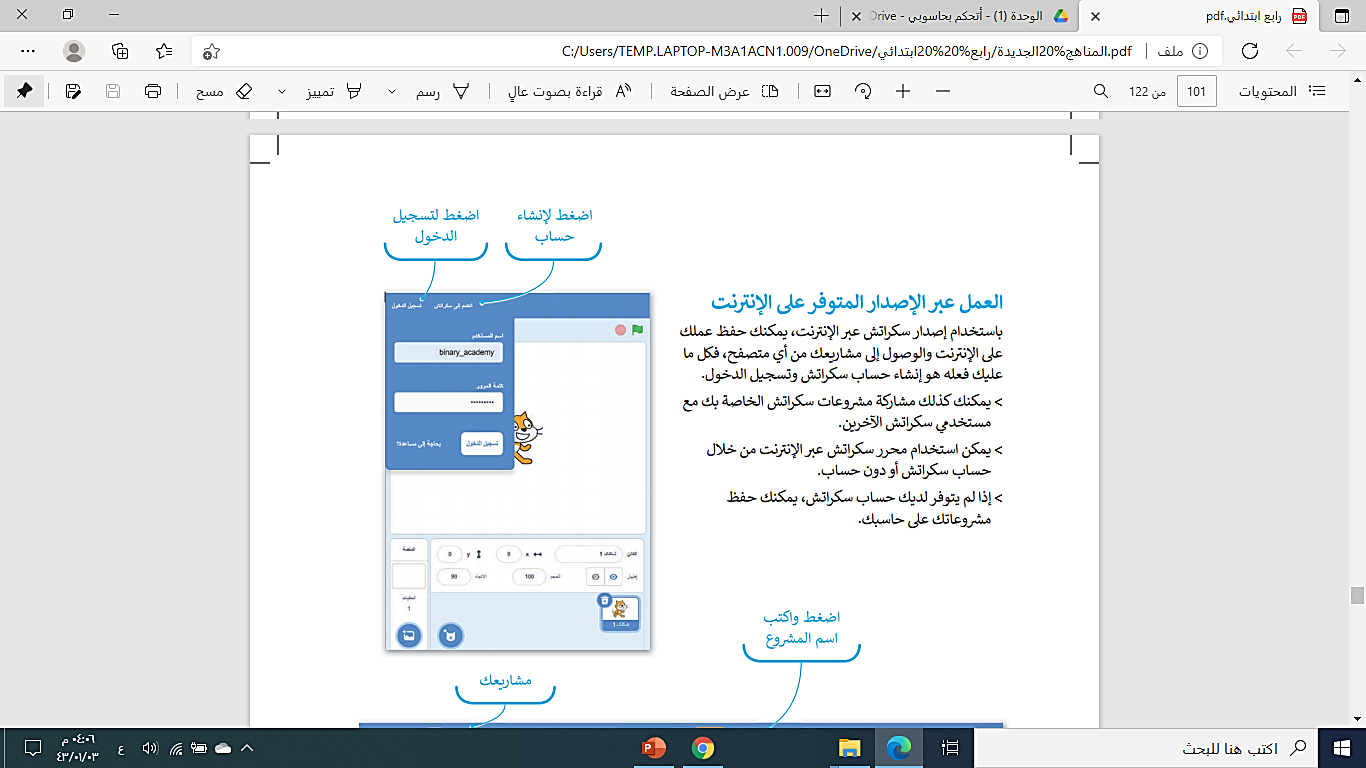 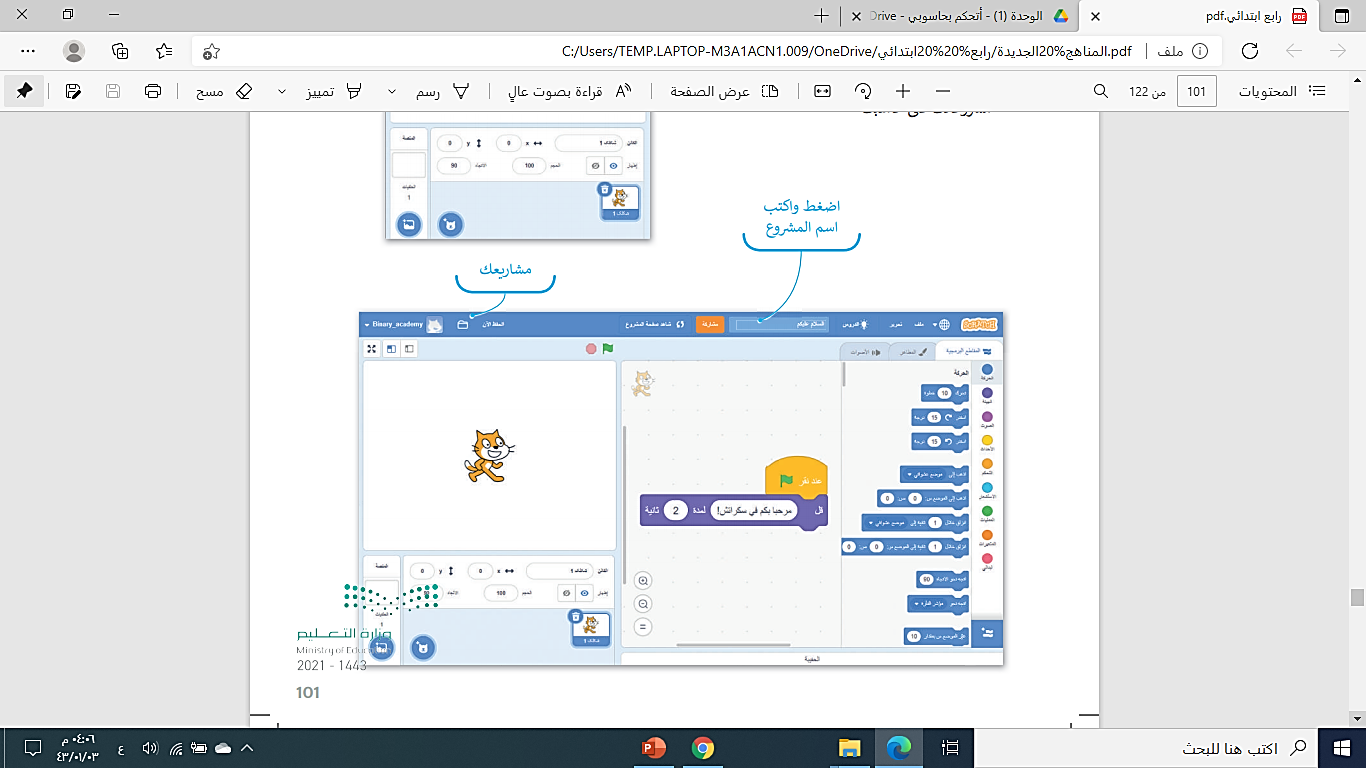 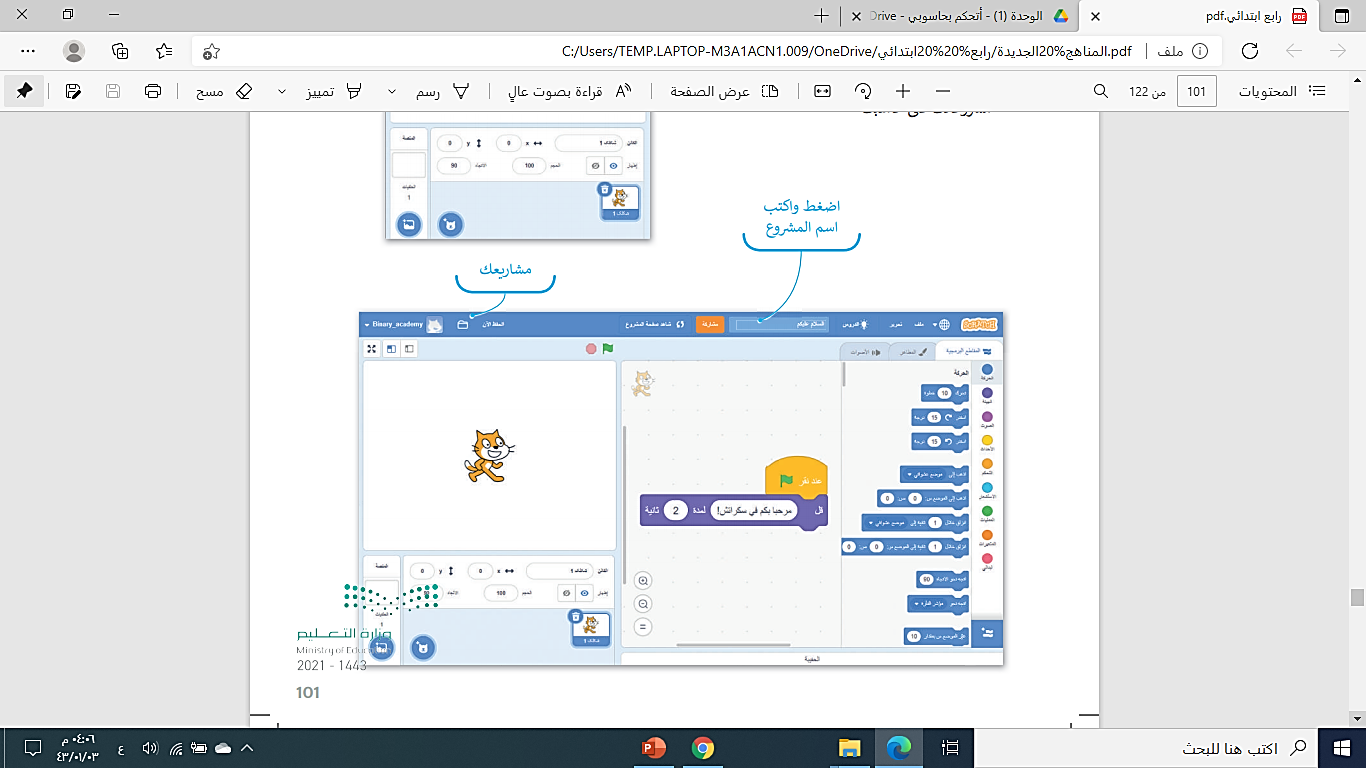 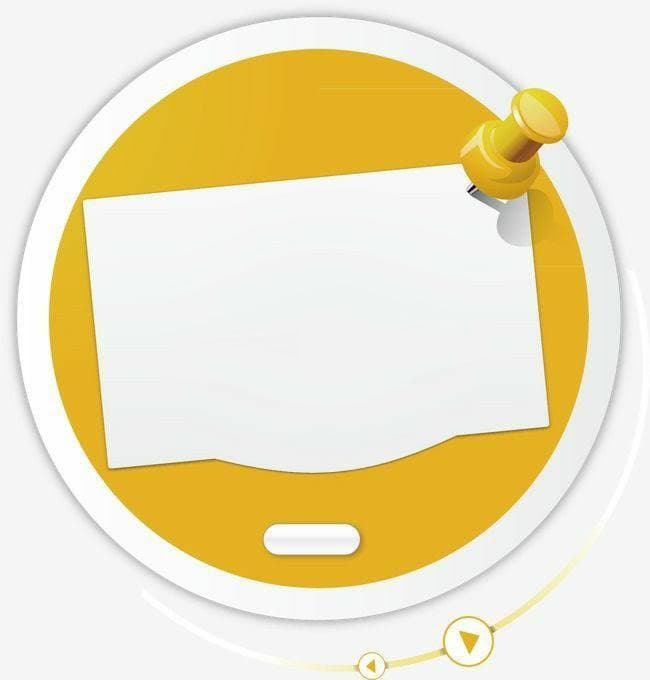 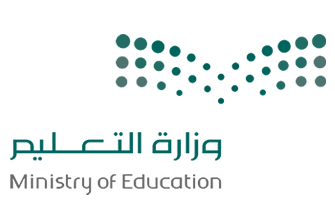 شريط الأدوات
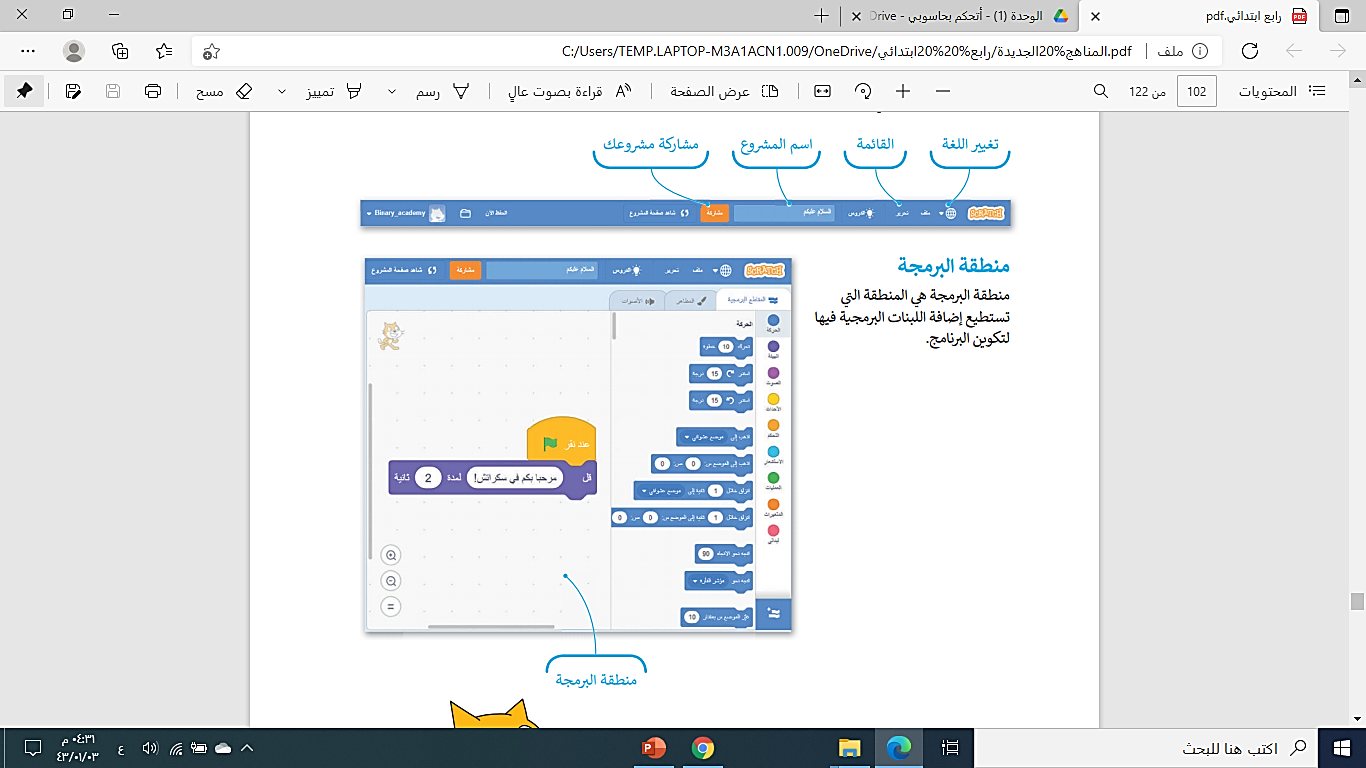 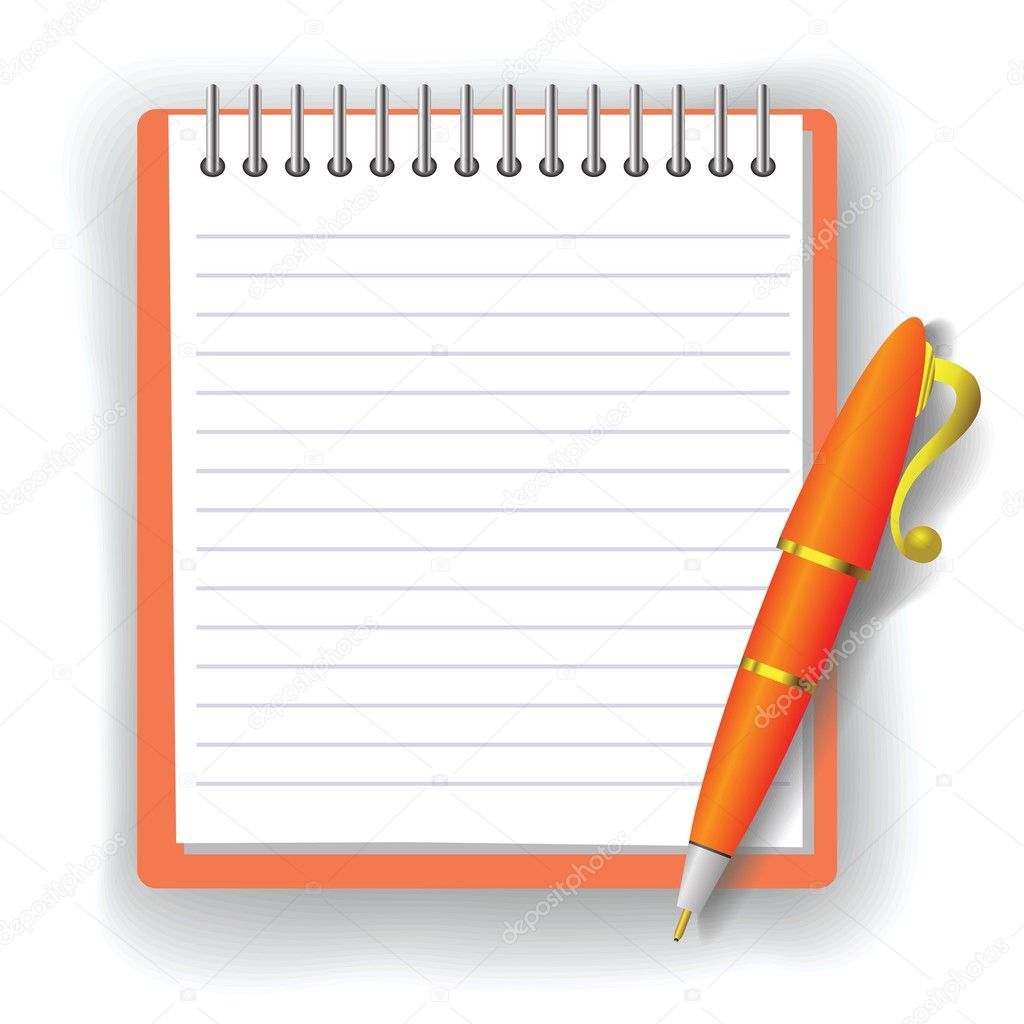 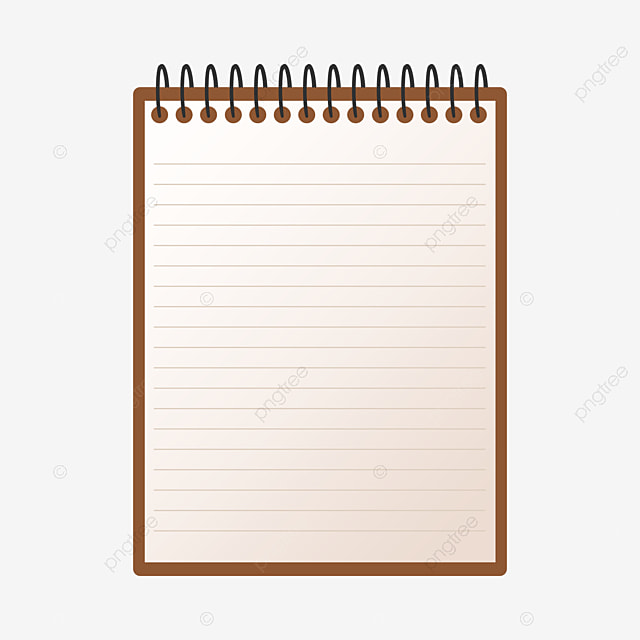 شريط الأدوات
يتوفر سكراتش بعدة لغات 
يمكنك اختيار  اللغة التي تفضلها باستخدام زر تغيير اللغة .
يحتوي شريط الأدوات الموجود أعلى نافذة البرنامج على قائمة ملف وقائمة تحرير
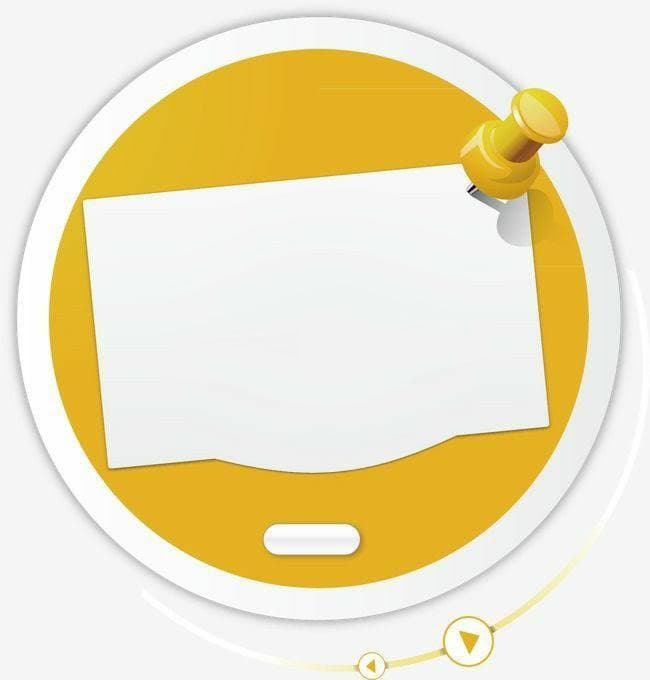 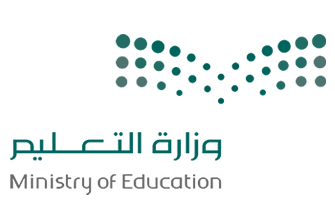 منطقة البرمجة
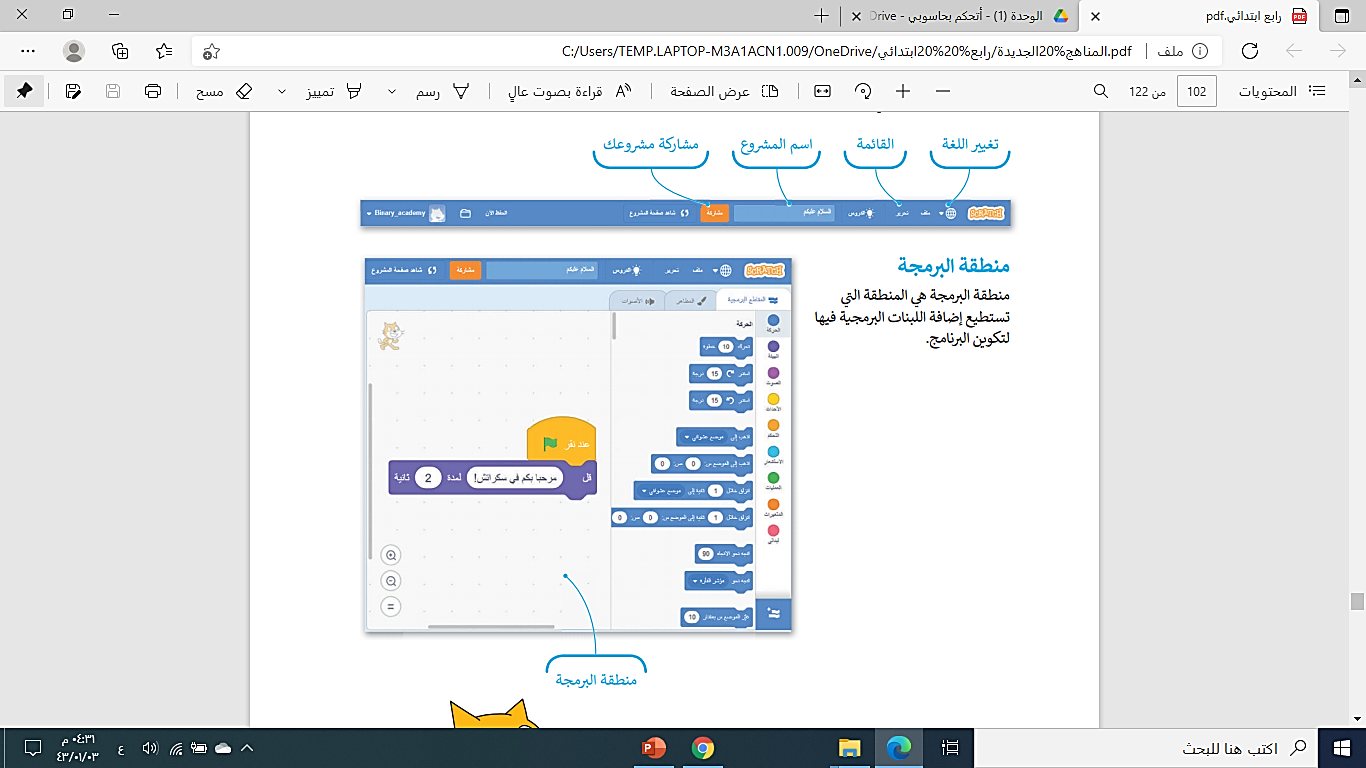 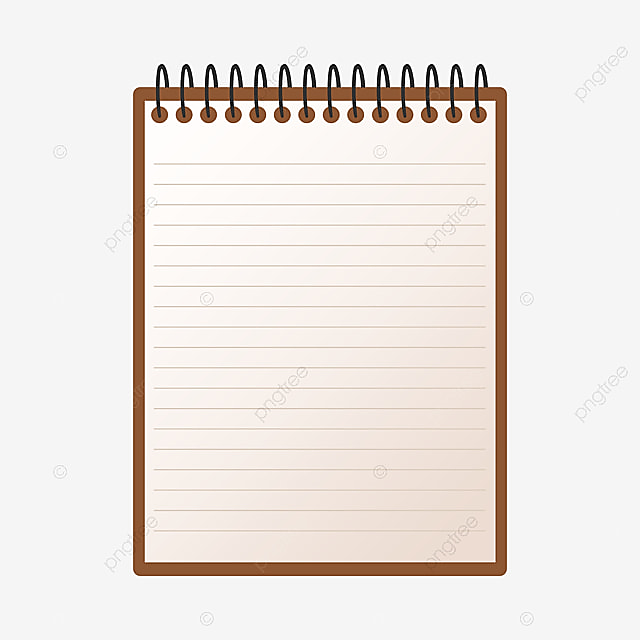 منطقة البرمجة 
هي المنطقة التي تستطيع إضافة اللبنات البرمجية فيها لتكوين البرنامج .
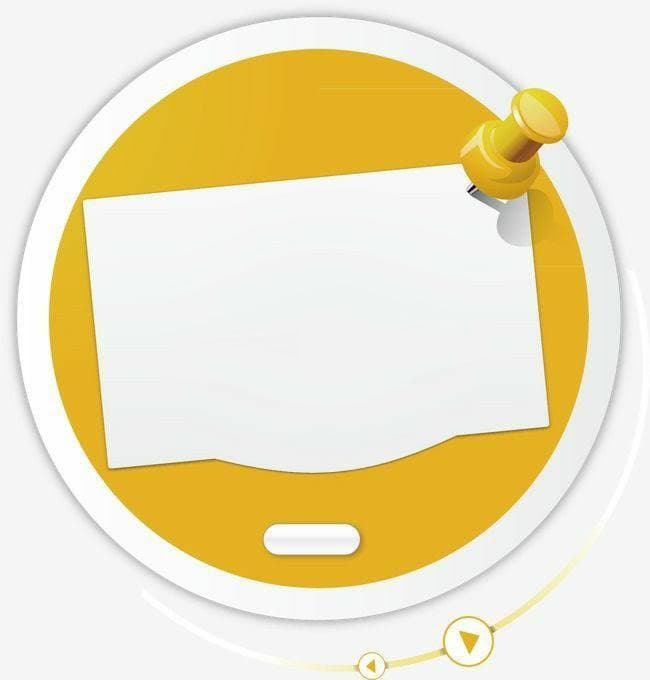 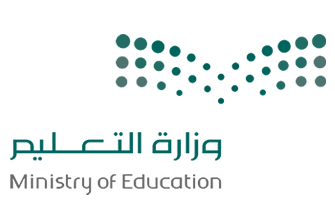 الكائن
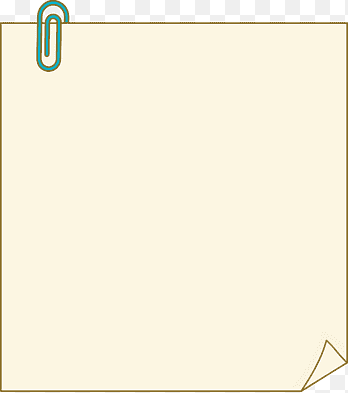 الكائن 
هو شخصية تنفذ أحداثاً معينة في المشروع .
يُعد القط بمثابة الكائن الافتراضي في سكراتش .
يمكن العثور على كائنات مختلفة في مكتبة الكائن وإضافتها إلى مشروعك ،
كما يمكن ايضاً تحميل كائنات مختلفة من حاسبك ويمكن أن يحتوي مشروع سكراتش على أكثر من كائن واحد .
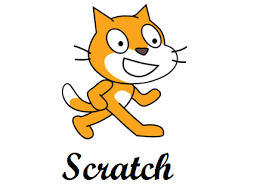 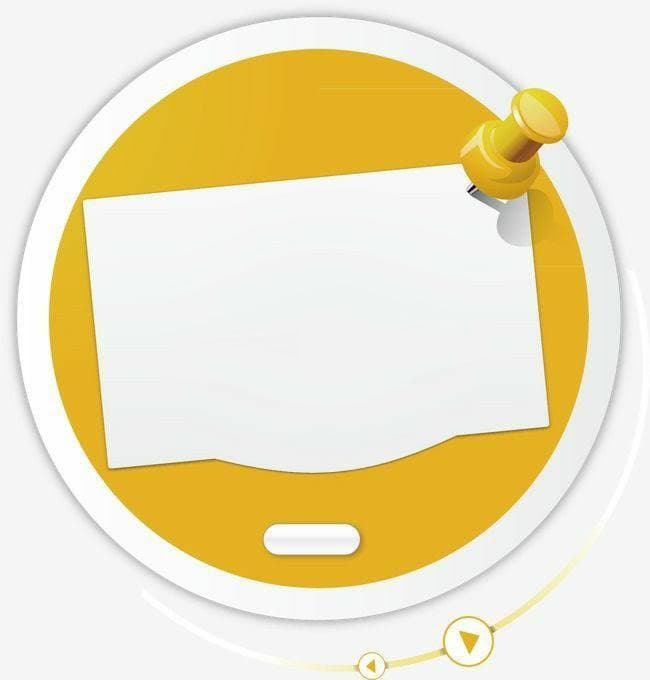 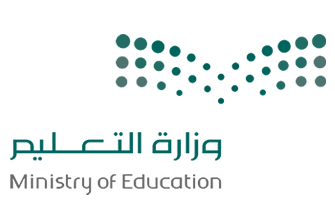 المنصة
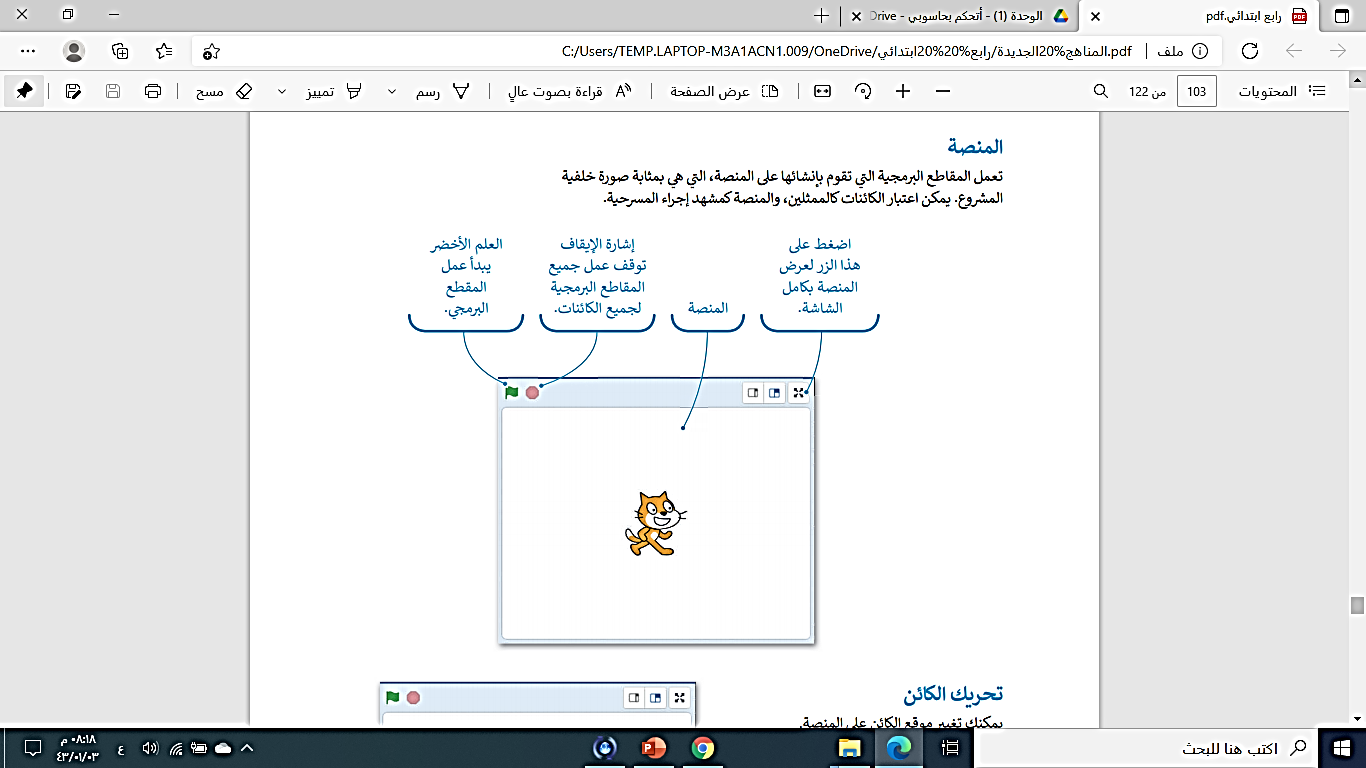 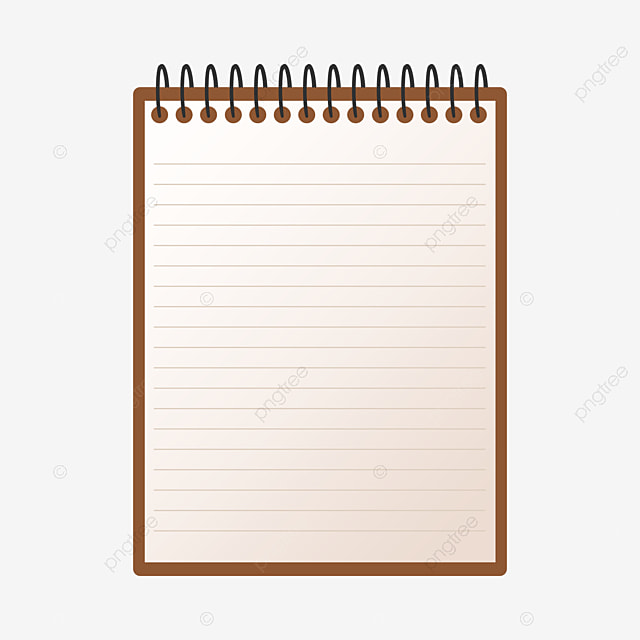 المنصة : 
تعمل المقاطع البرمجية التي تقوم بإنشائها على المنصة 
المنصة هي بمثابة صورة خلفية المشروع . يمكن اعتبار الكائنات كالممثلين ،
والمنصة كمشهد إجراء المسرحية .
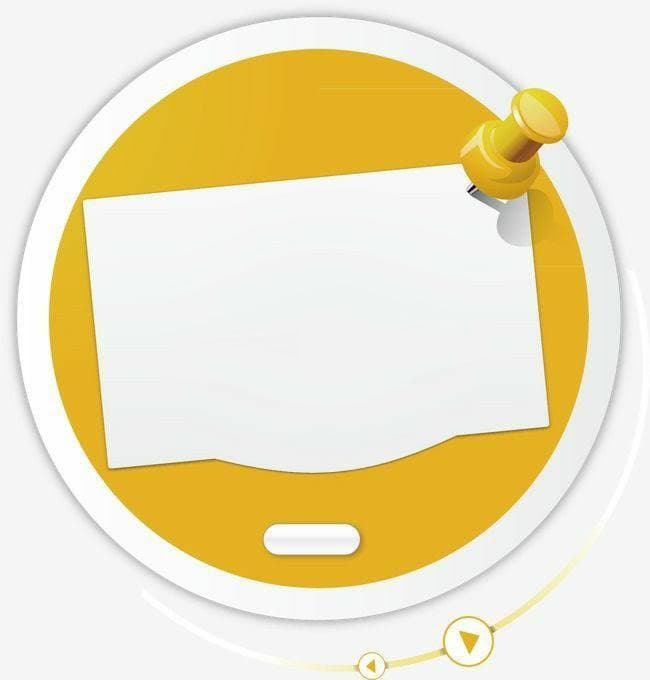 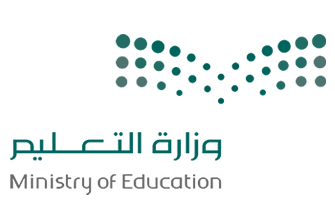 تحريك كائن
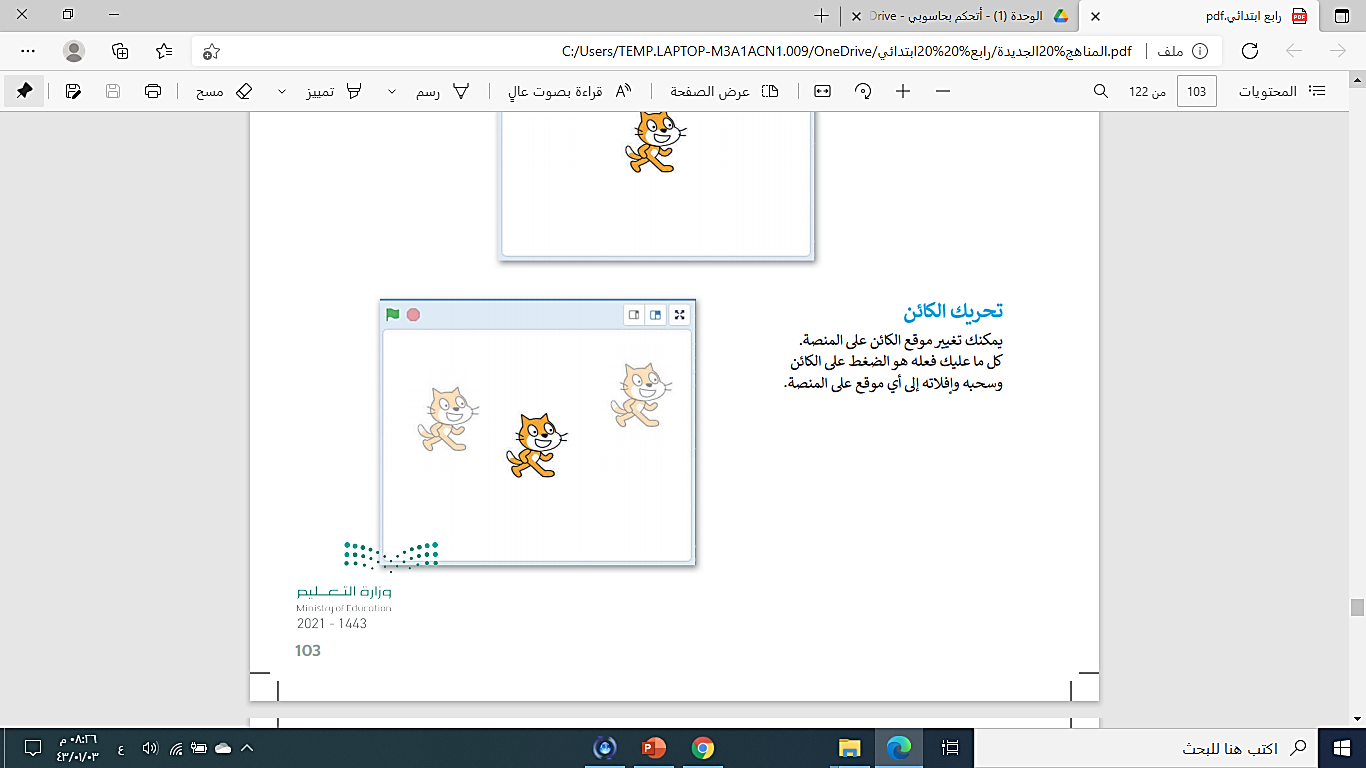 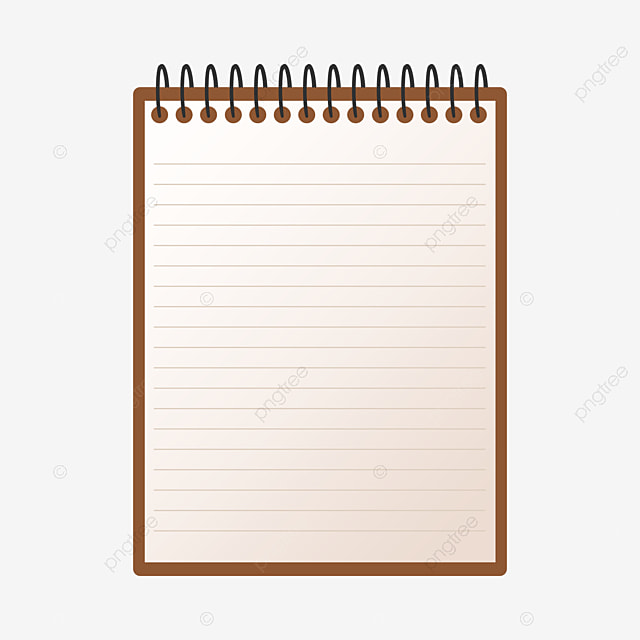 تحريك الكائن 
يمكنك تغيير موقع الكائن على المنصة كل ما عليك فعله هو الضغط على الكائن وسحبه وإفلاته إلى أي موقع على المنصة
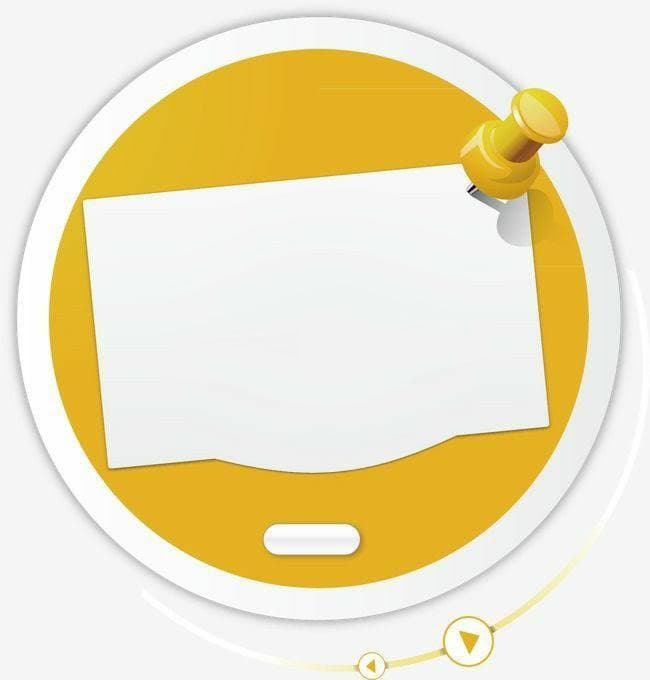 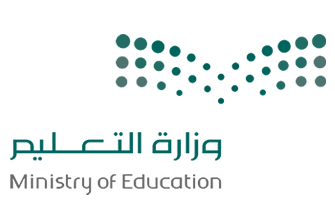 الخلفية
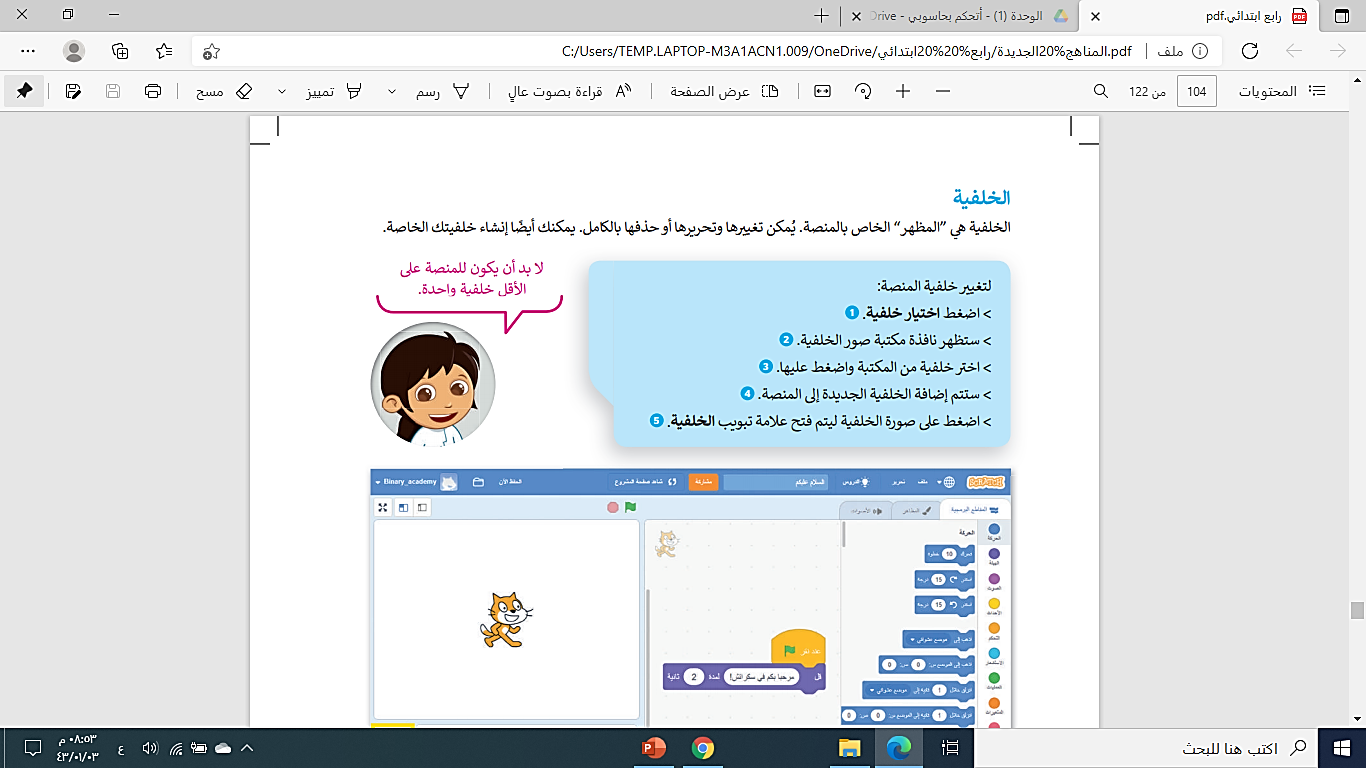 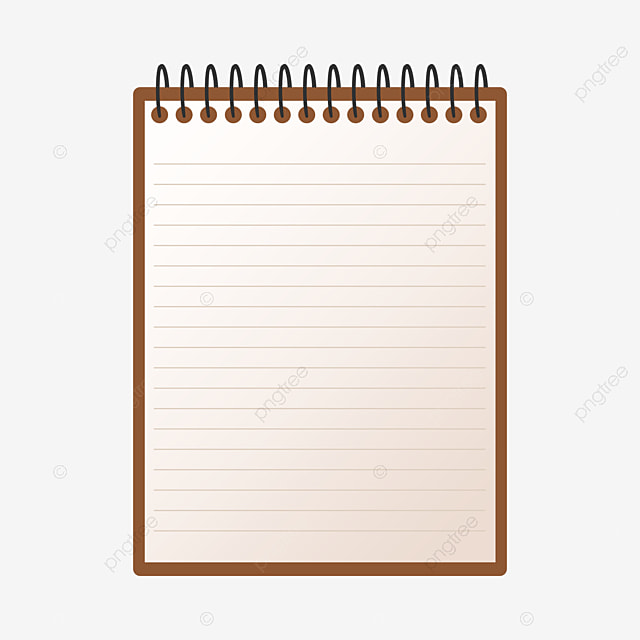 الخلفية 
هي المظهر الخاص بالمنصة يُمكن تغييرها وتحريرها أو حذفها بالكامل .
يمكنك ايضاً انشاء خلفيتك الخاصة .
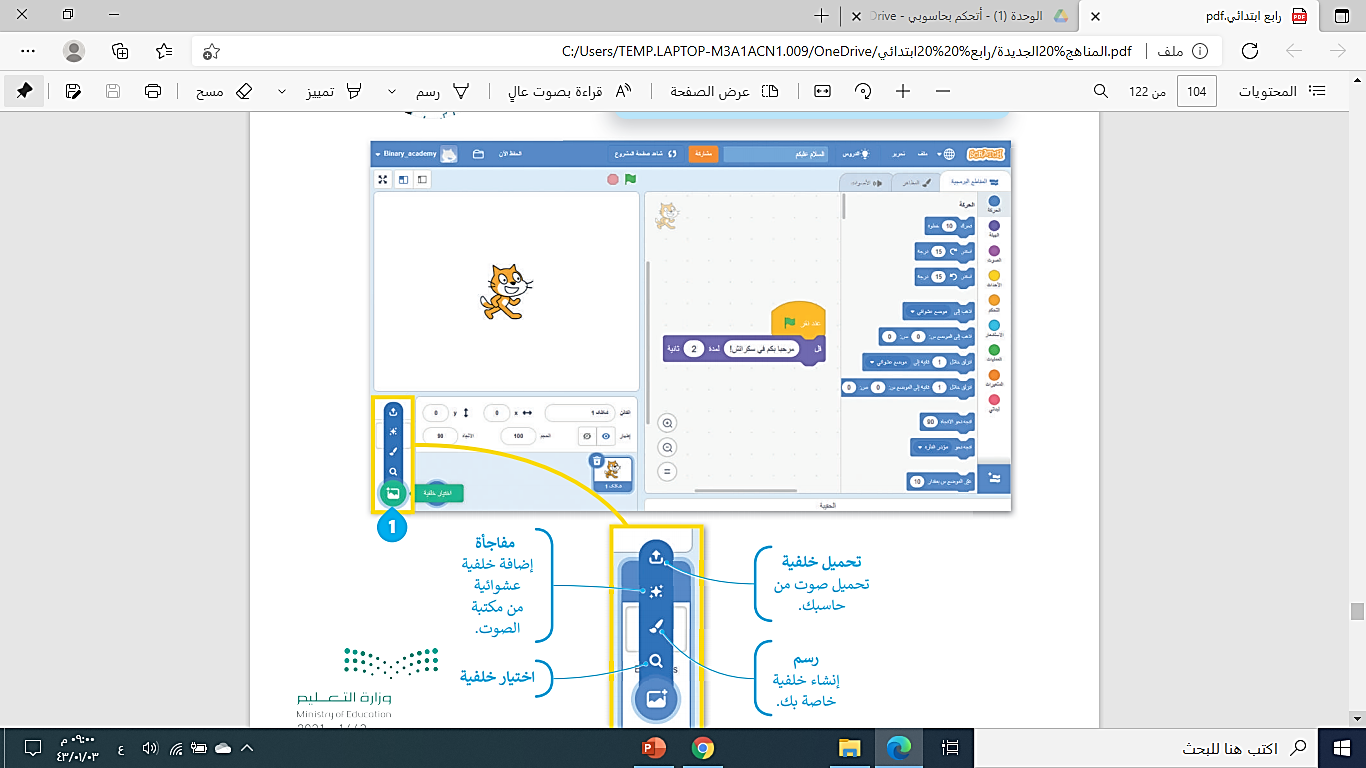 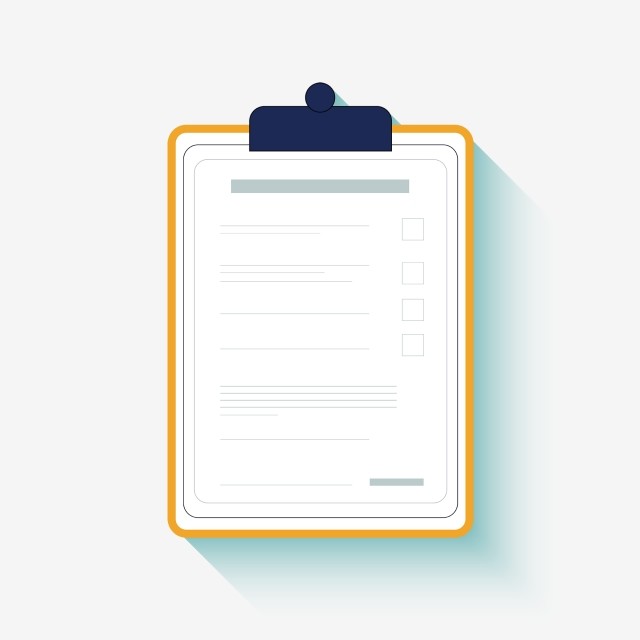 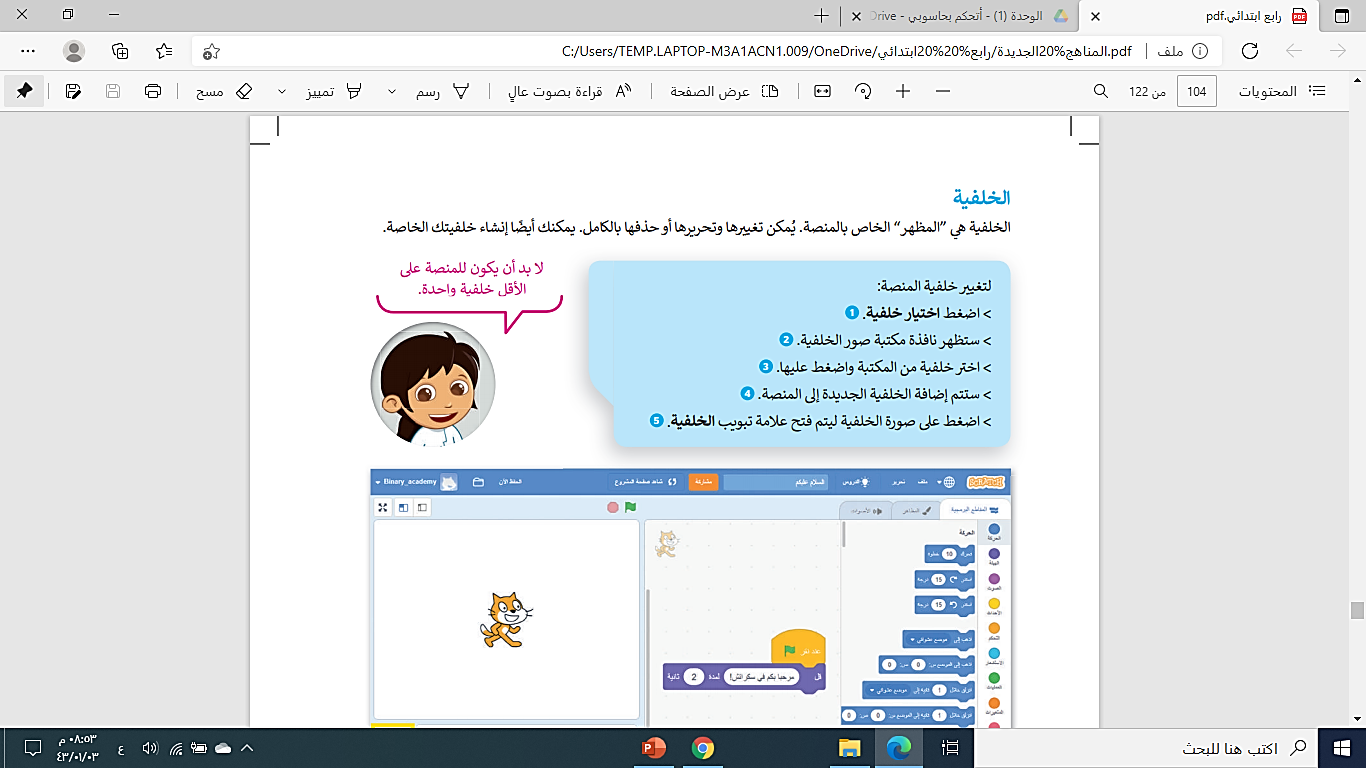 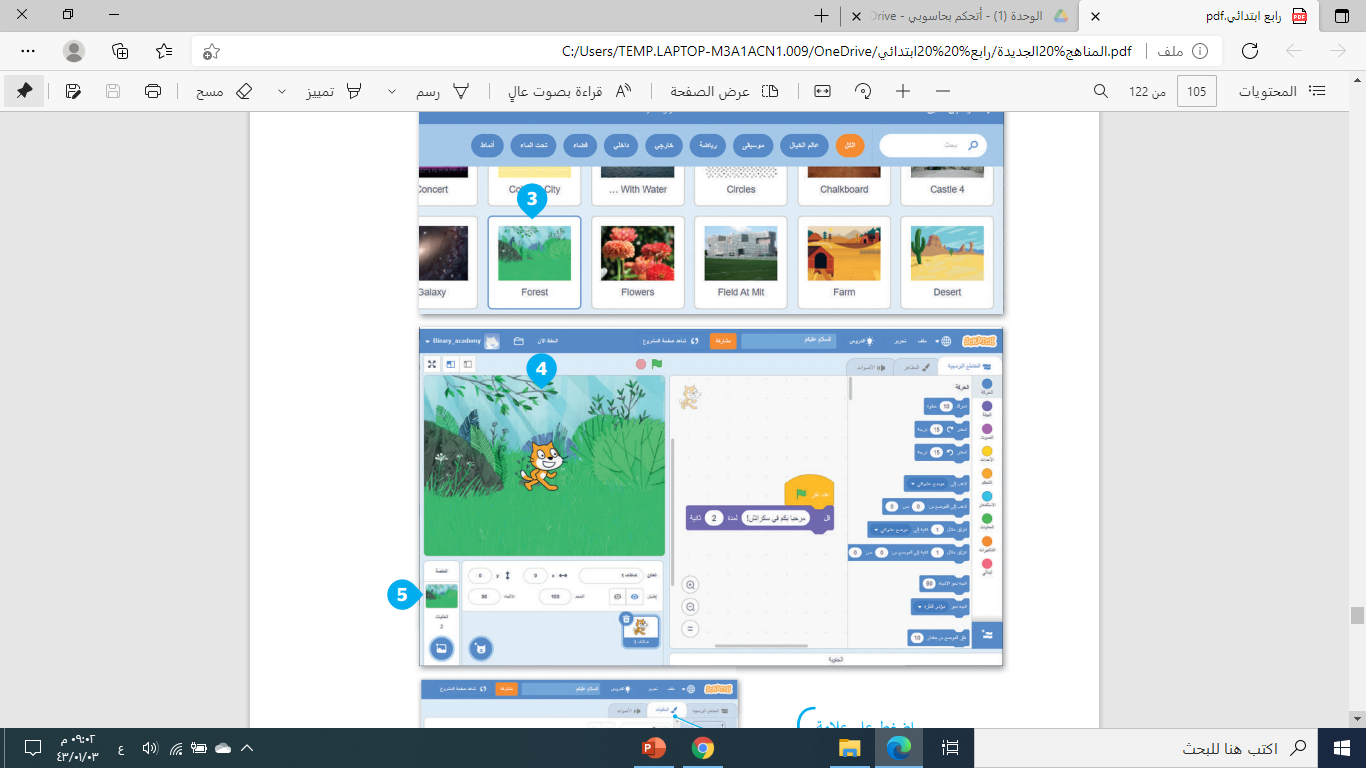 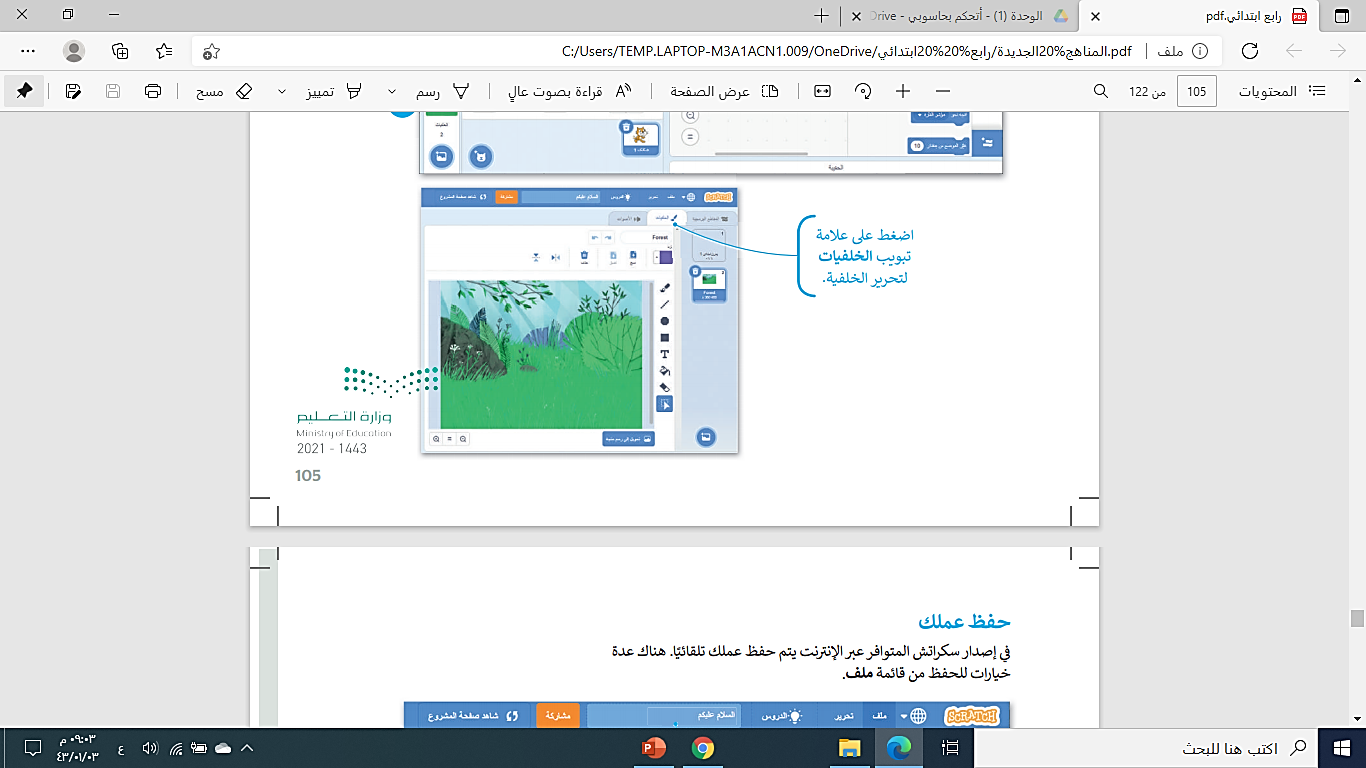 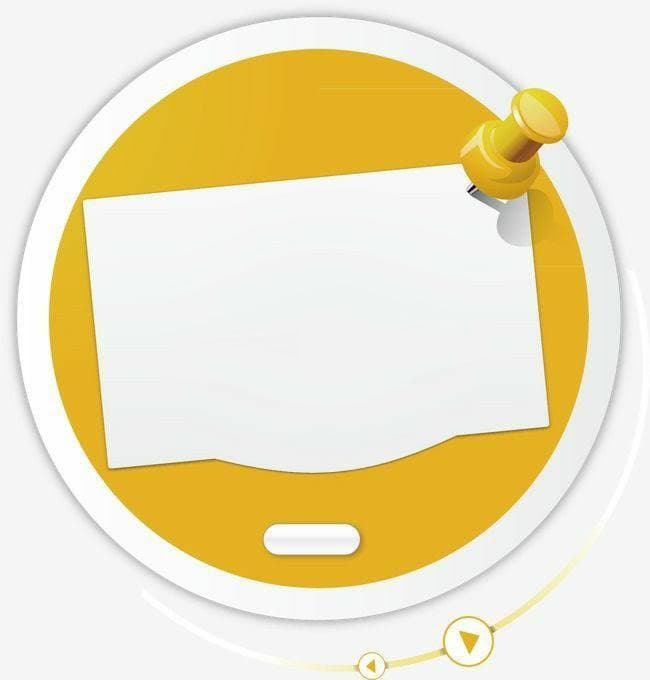 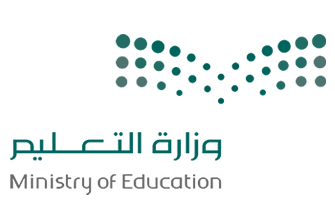 حفظ عملك
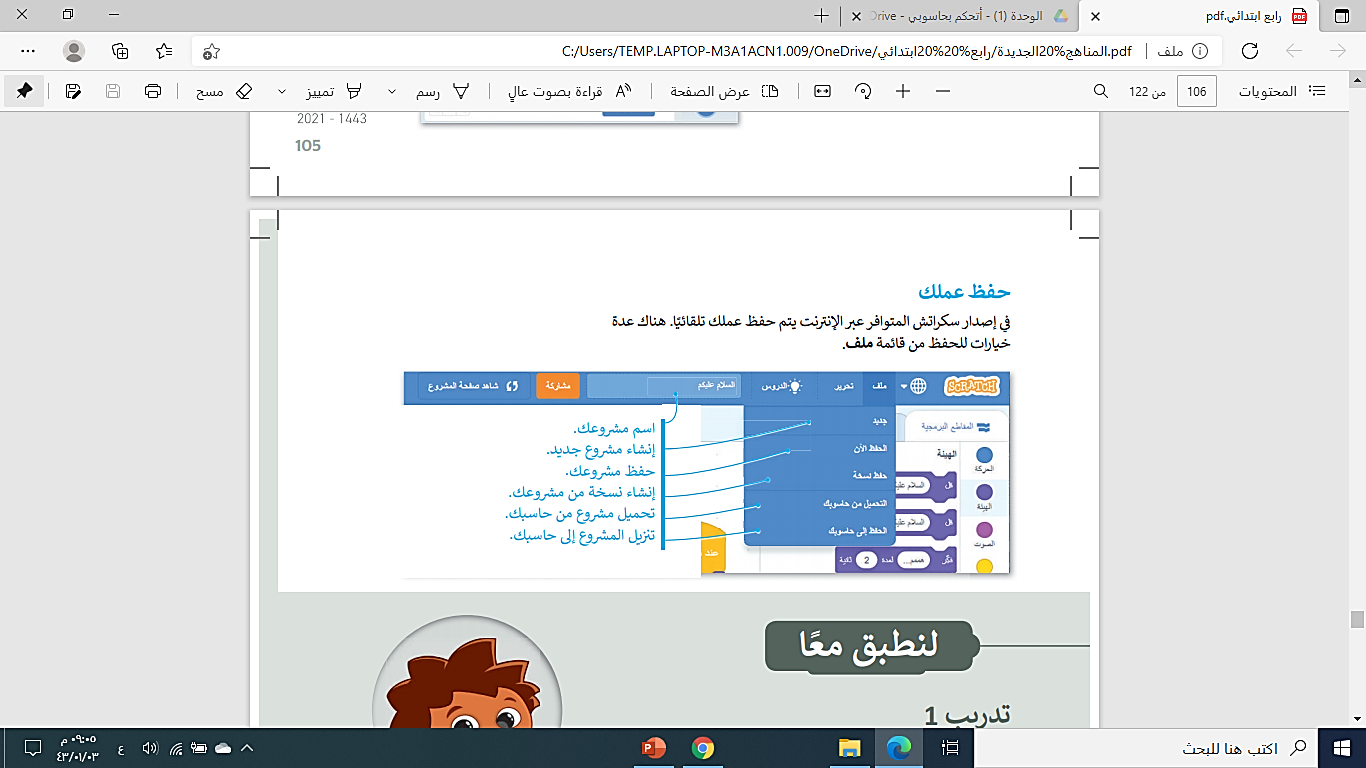 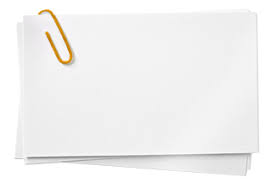 حفظ عملك : 
يتم حفظ العمل تلقائياً 
هناك خيارات للحفظ من قائمة ملف ..
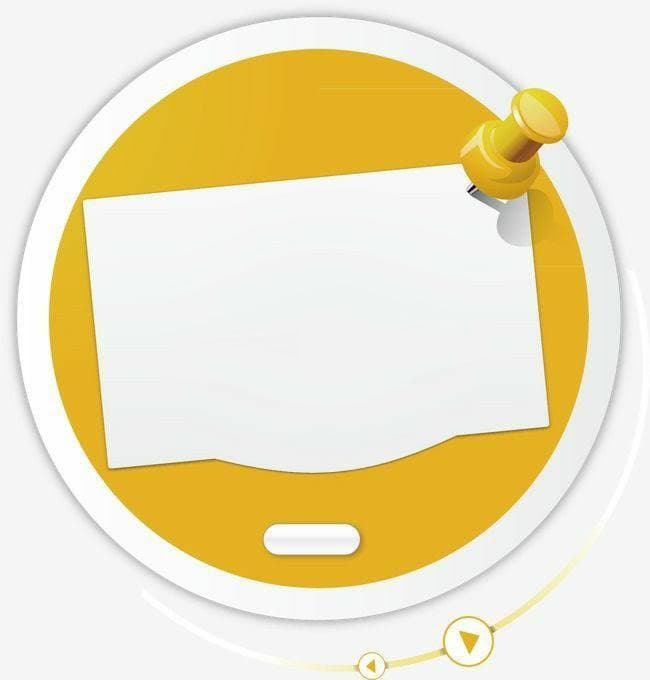 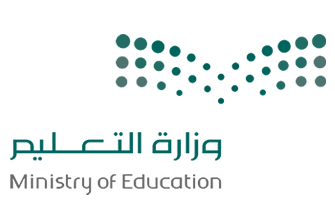 لنطبق معـاً
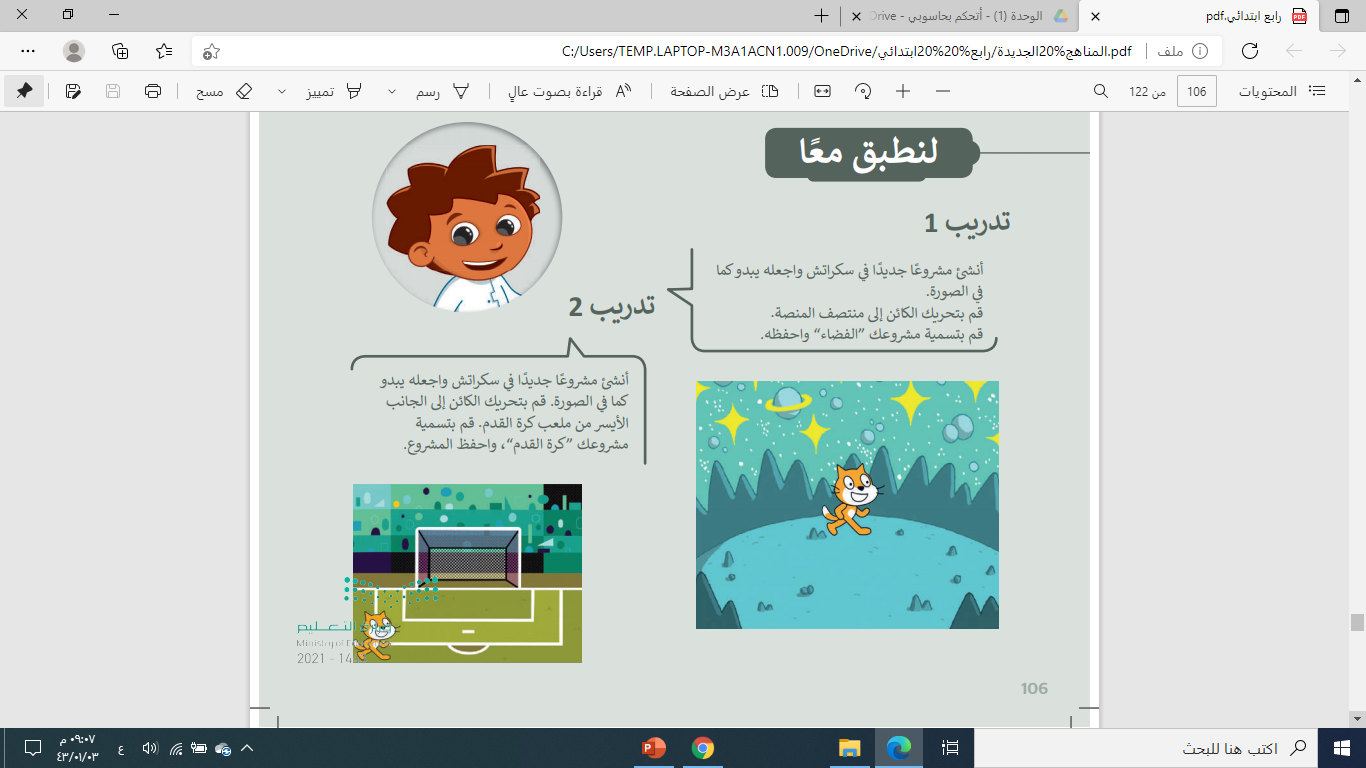 نطبق معاً :
افتح كتابك 
صـ 106
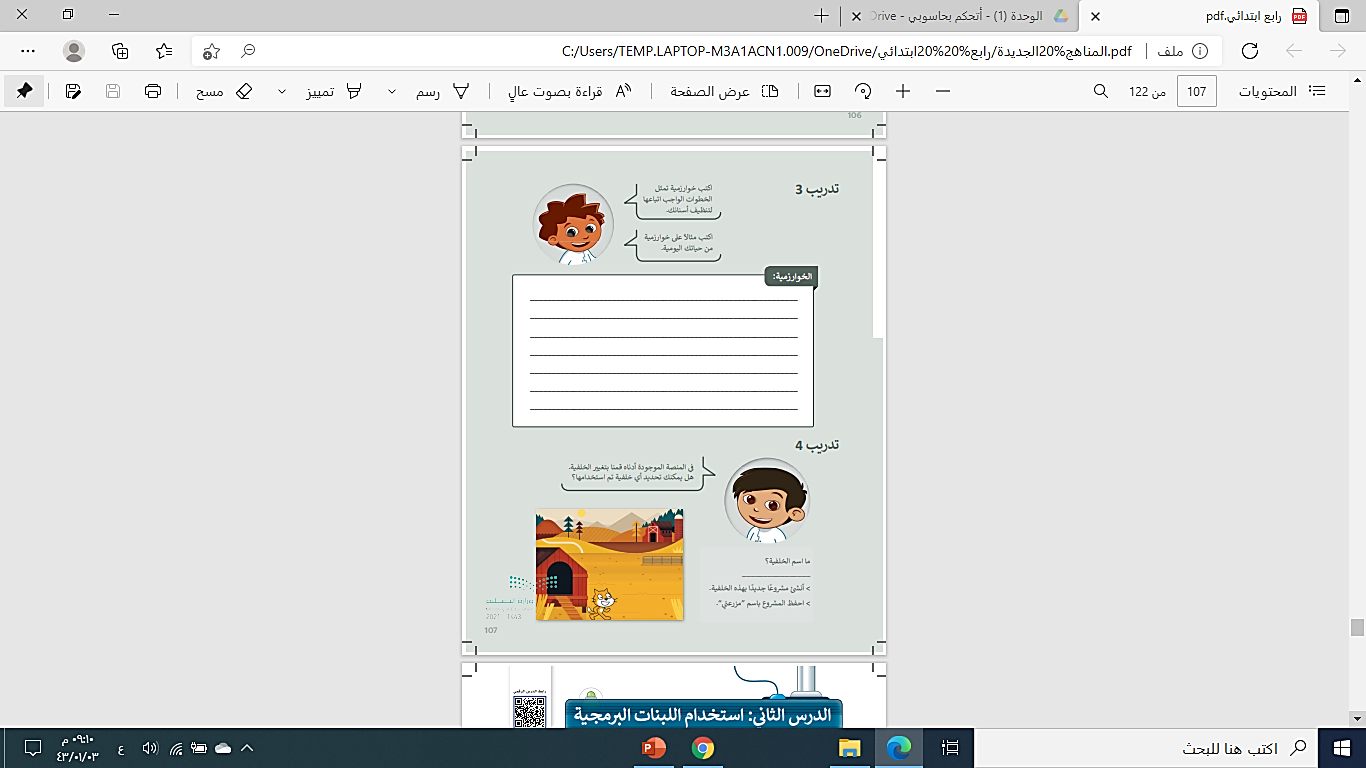 المهام الادائية :
افتح كتابك 
صـ 107